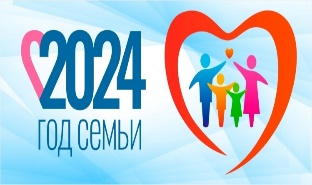 Опыт  работы
по сотрудничеству с семьями воспитанников «Путешествие в мир профессий с мамой и папой»
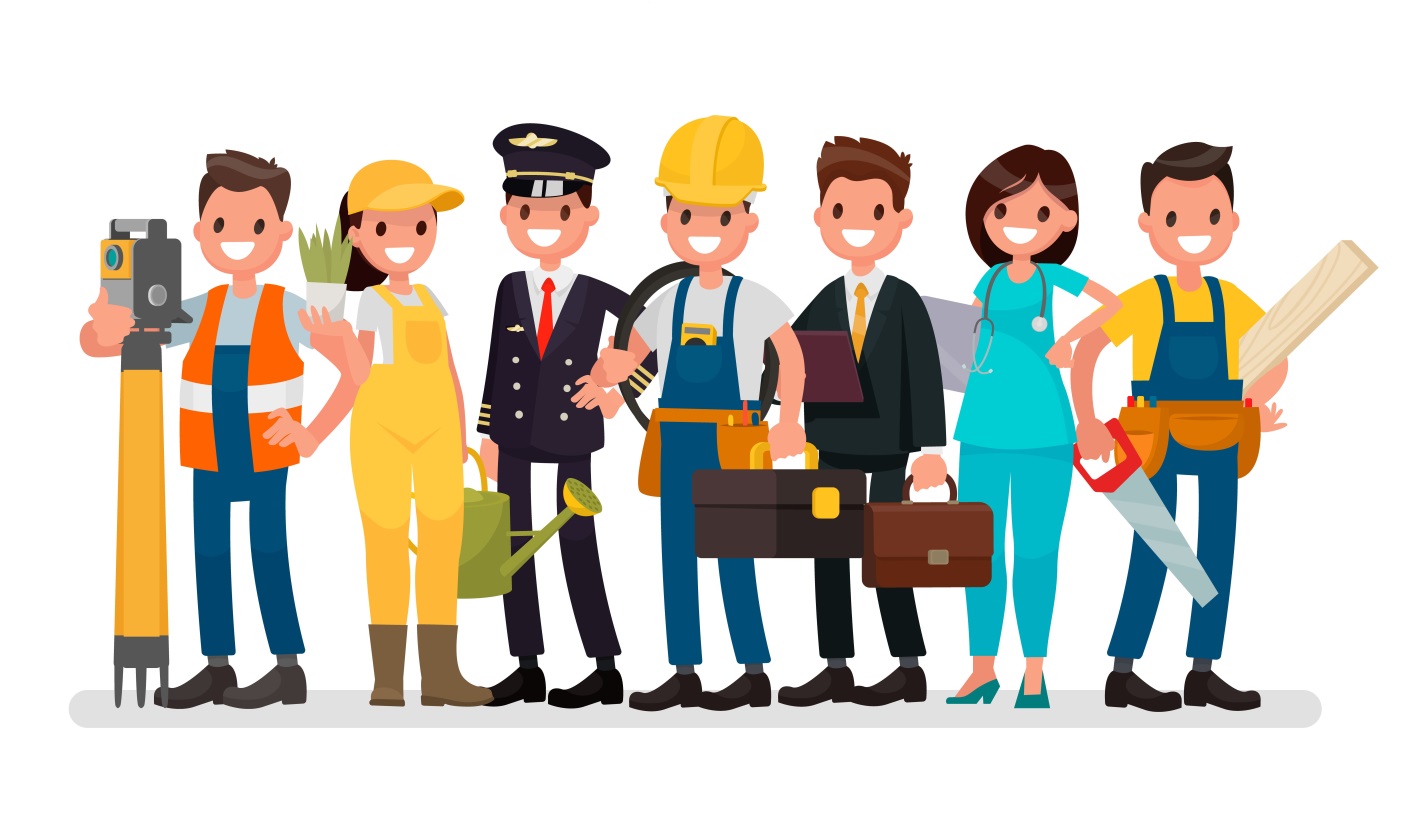 Авторы проекта:
                                                         Воспитатели группы:
                                                         О.В. Долматова
                                                         В.А. Дрейшер
                                                         Учитель логопед:
                                                         В.Н. Харлова
Междуреченск, 2024
Актуальность
        Мир профессий в обществе - сложная, динамичная, постоянно развивающаяся система. Отношение к профессии вырабатывается в процессе социализации личности, который охватывает и дошкольный период.
       Знакомство детей с трудом взрослых - это не только средство формирования системных знаний, но и значимое социально - эмоциональное средство приобщения к миру взрослых, приобретение детьми опыта общения с людьми. Этот проект поможет на примере ближайшего социального окружения познакомить дошкольников с миром профессий, чтобы облегчить самостоятельный выбор в дальнейшем.

Проблема
        В ходе бесед с детьми выяснилось, что они мало осведомлены о профессиональной деятельности своих родителей. Не все дети имеют представление о том, чем на работе занимаются их родители. Не каждый ребенок владеет знаниями о той пользе, которую приносят их родители нашему городу и стране в целом. Чтобы повысить авторитет родителей и узнать об их трудовых буднях, было решено создать совместный проект на тему «Путешествие в мир профессий с мамой и папой».
Новизна проекта
        Новизна проекта заключается в том, что ознакомление дошкольников с миром профессий осуществляется через совместную деятельность родителей и детей. В совместной деятельности не только дети учатся у родителей, но и родители приобщаются к интересам своих детей. Совместная деятельность помогает сплотить детско - родительские отношения.
Оригинальность проекта обусловлена обновлением воспитательного процесса посредством активного вовлечения родителей в реализацию проектной деятельности, направленной на раннюю профориентацию детей 5-6 лет, что отличает проект «Путешествие в мир профессий с мамой и папой» от традиционно принятых.

Продолжительность проекта:  2 месяца, среднесрочный.

Вид проекта: групповой, информационно - познавательный,     творческий.

Участники проекта: дети старшего дошкольного возраста, родители воспитанников, воспитатели, учитель - логопед.
Цель: создание условий для вовлечения родителей в работу по ранней профориентации детей старшего дошкольного возраста посредством проектной деятельности.
Задачи
Для детей:
- формировать представления о профессиях взрослых, структуре трудового процесса, понимание взаимосвязи между компонентами трудовой деятельности;
- помочь детям осознать важность, необходимость каждой профессии;
- развивать интерес, любознательность у детей к труду взрослых через ознакомление с профессиями родителей;
- воспитывать уважение к трудовой деятельности человека каждой профессии;
- стимулировать развитие познавательной, речевой и творческой активности.

Для родителей:
- повысить педагогическую компетентность родителей в вопросах ранней профориентации детей посредством проектной деятельности;
- формировать активную позицию родителей в совместной  деятельности с детьми и педагогами.
Для педагогов:
- повысить свою профессиональную компетентность в вопросах ранней профориентации детей старшего дошкольного возраста посредством проектной деятельности через самообразование, распространение своего опыта в педагогическом сообществе;
- организовать образовательный процесс с воспитанниками по ознакомлению с профессиями родителей через проектную деятельность;
- совершенствовать предметно - пространственную среду, способствующую развитию интереса к труду взрослых;
- создать условия для конструктивного взаимодействия с семьями воспитанников в целях дальнейшего сотрудничества, включения их в образовательный процесс.

Ожидаемые результаты
Для детей:
- сформируются представления о профессиях взрослых, структуре трудового процесса, понимание взаимосвязи между компонентами трудовой деятельности;
- повысится интерес, любознательность  к труду взрослых через ознакомление с профессиями родителей;
- разовьется познавательная, речевая и творческая активности.
Для родителей:
- повысится уровень развития педагогической компетенции родителей и активизация их позиции в более тесном взаимодействии с детьми и педагогами.

Для педагогов:
- повысится профессиональная компетентность в вопросах ранней профориентации детей старшего дошкольного возраста посредством проектной деятельности;
- будут созданы необходимые условия для ознакомления с профессиями родителей через проектную деятельность;
- родители будут вовлечены в единое пространство «Семья – детский сад»;
- пополнится центр сюжетно – ролевых игр.

Риски
- трудность привлечения родителей к участию в мероприятиях МБДОУ, особенно из проблемных семей;
-  участие одних и тех же семей в организуемых мероприятиях в рамках проекта;
- недостаточная педагогическая компетентность родителей.
Этапы осуществления проекта
Перспективный план реализации проекта
Заключение
В ходе реализации проекта ярко проявилась такая форма работы, как совместная, партнерская деятельность воспитателей, детей и родителей. 
        Родители получили немаловажный опыт, который позволяет помочь детям успешно адаптироваться в социуме.
        У родителей появился интерес к образовательному процессу, развитию творчества, знаний и умений у детей, желание общаться с педагогом, участвовать в жизни группы.
        У родителей появилась возможность познакомить со своей профессией всех детей группы.
        Результаты свидетельствуют о позитивных изменениях в представлениях детей о труде родителей. Собран и систематизирован весь материал по теме проекта.
        Дети знают и называют большое количество профессий, могут составить описательный рассказ о профессии.
        Игровая развивающая среда пополнена сюжетно-ролевыми играми по ознакомлению детей с профессиями.
        Дети стали более раскрепощены и самостоятельны. В свободной деятельности широко применяют атрибуты и наряды.
        Проведенная работа позволила подвести детей к важному выводу: правильный выбор профессии определяет жизненный успех. Обогатился словарный запас детей.
Список литературы
1. Алябьева, Е. А. Поиграем в профессии. Книга 1. [Текст] Занятия, игры и беседы с детьми 5-7 лет. / Е. А. Алябьева. – М.: ТЦ Сфера, 2016. – 128с.
2. Алябьева, Е. А. Поиграем в профессии. Книга 2. [Текст] Занятия, игры и беседы с детьми 5-7 лет. / Е. А. Алябьева. – М.: ТЦ Сфера, 2016. – 128с.
3. Веракса, Н. Е. Проектная деятельность дошкольников [Текст]: пособие для педагогов дошкольных учреждений / Н. Е. Веракса, А. Н. Веракса. – М.: издательство МОЗАИКА-СИНТЕЗ, 2008. – 112 с.
4. Кондрашов, В. П. Введение дошкольников в мир профессий [Текст]: учебно-методическое пособие / В. П. Кондрашов. – Балашов: Изд-во «Николаев»,  2004. – 52 с.   
5. Потапова, Т. Е. Беседы о профессиях с детьми 4-7 лет [Текст] / Т. Е. Потапова. – М.: ТЦ Сфера, 2008. – 64 с.
6. Шорыгина, Т. А. Профессии, какие они? [Текст] / Т. А. Шорыгина, Издательство ГНОМ и  Д, 2017. – 96 с.
Интернет-ресурсы:
https://teremok-32.nubex.ru/homepage/8922/6976/9333/10267/ 
https://ped-kopilka.ru/blogs/lyudmila-yurevna-potehina/-aktualnost-i-neobhodimost-ranei-proforientaci-detei-doshkolnogo-vozrasta.html
Консультирование и анкетирование родителей  по теме проекта
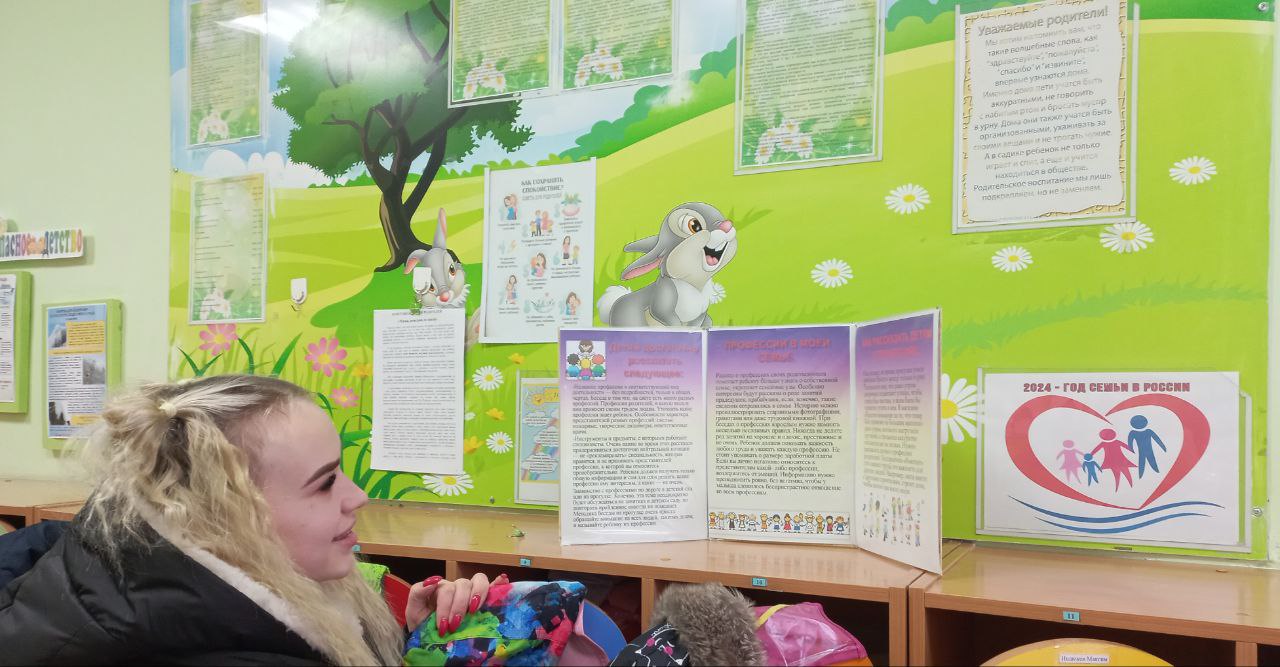 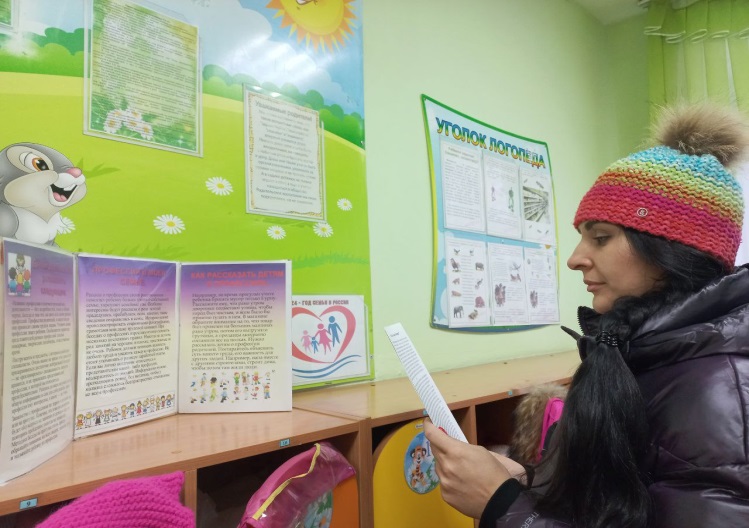 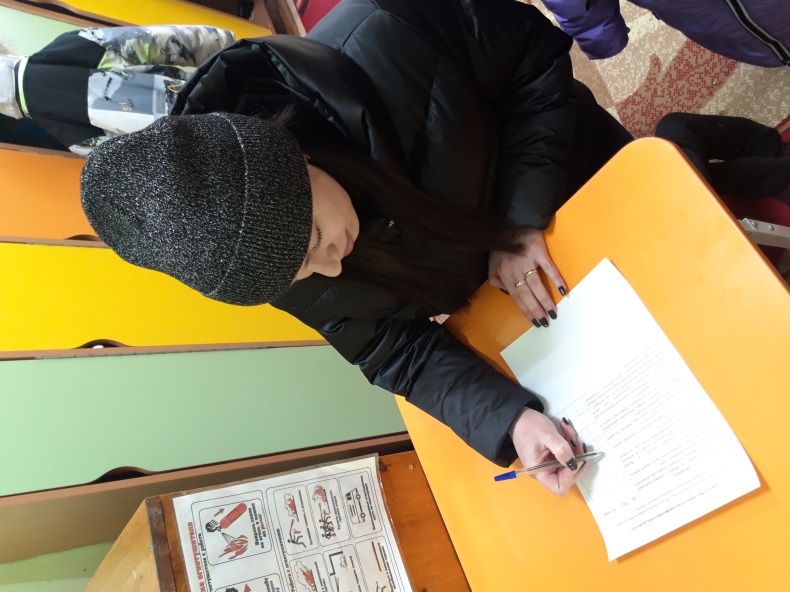 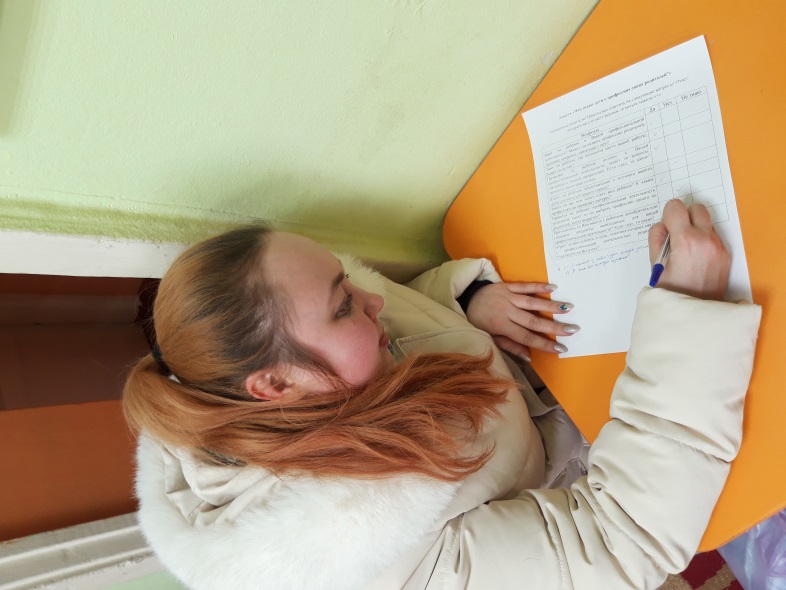 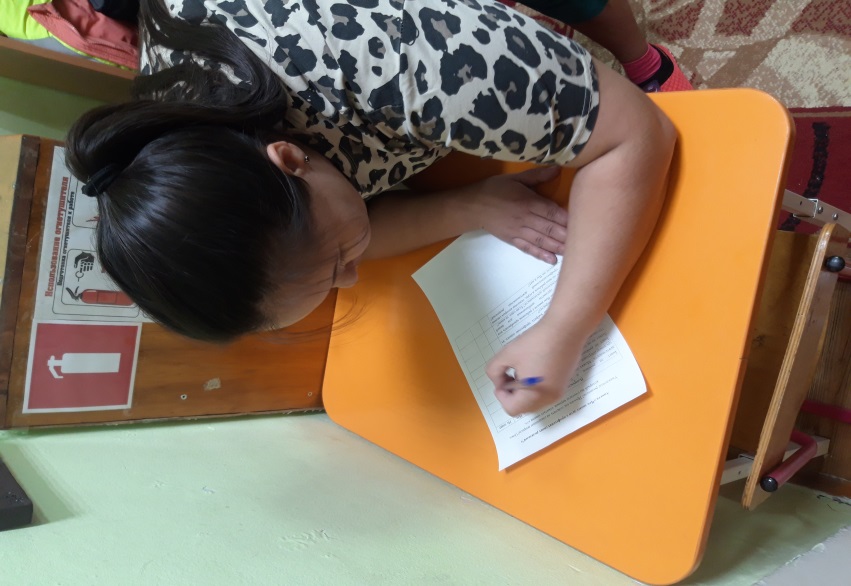 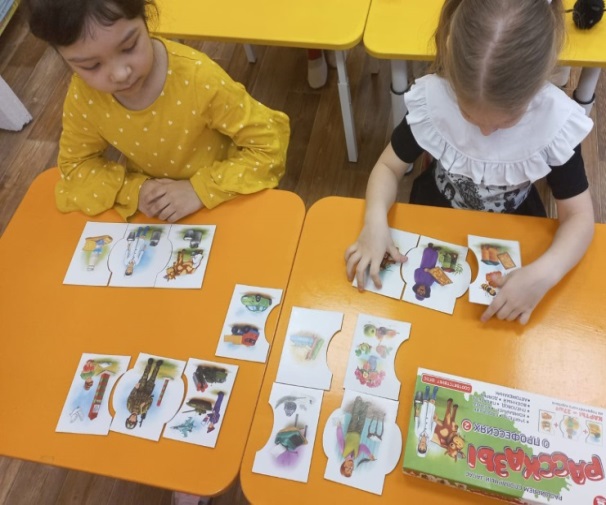 Дидактические игры
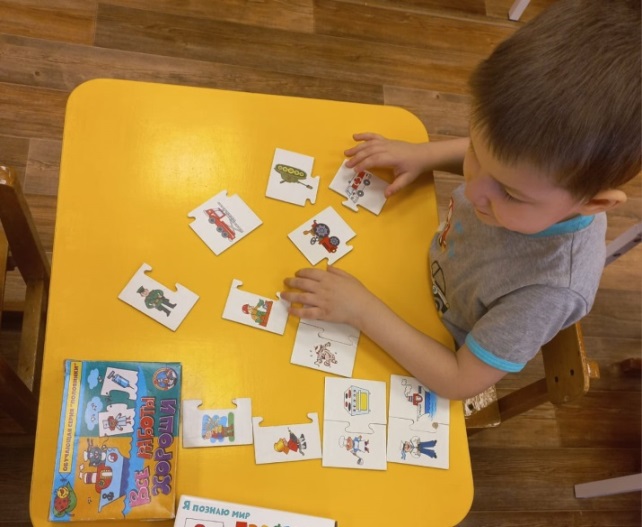 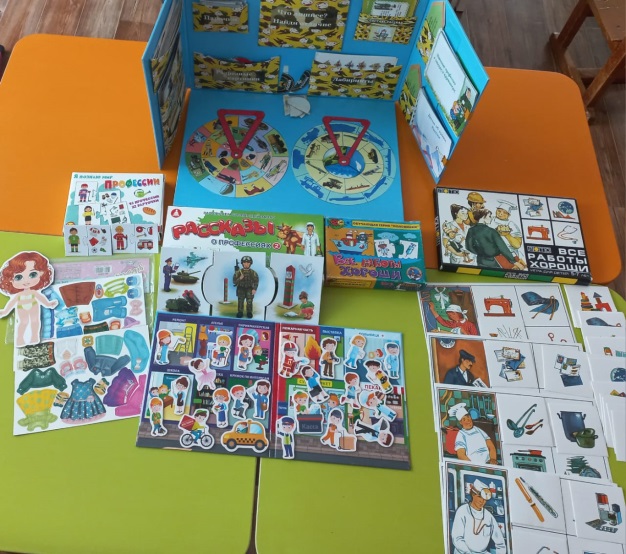 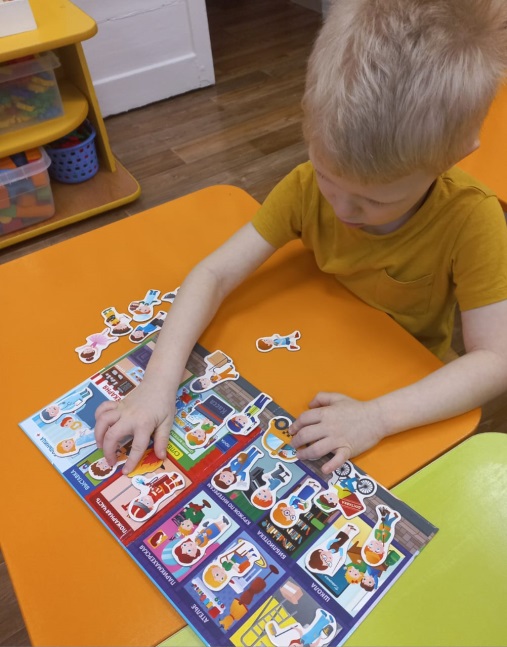 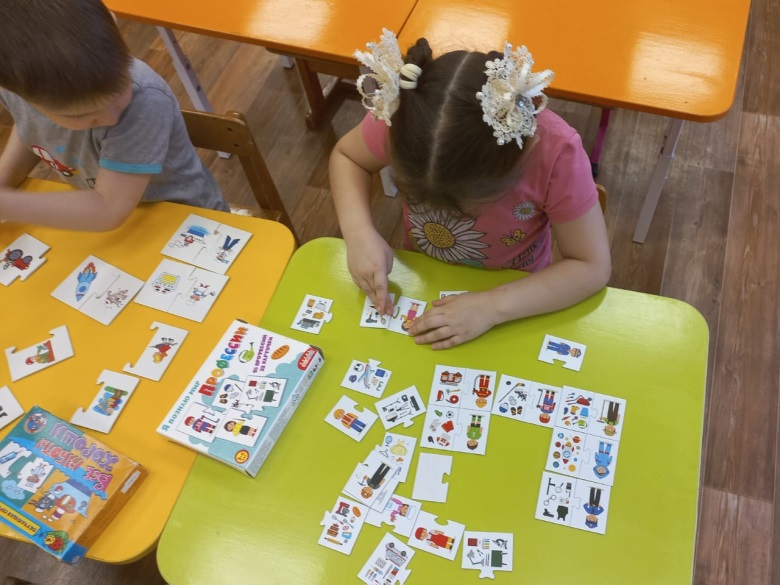 Работа с лэпбуком «Есть такая профессия – Родину защищать!»
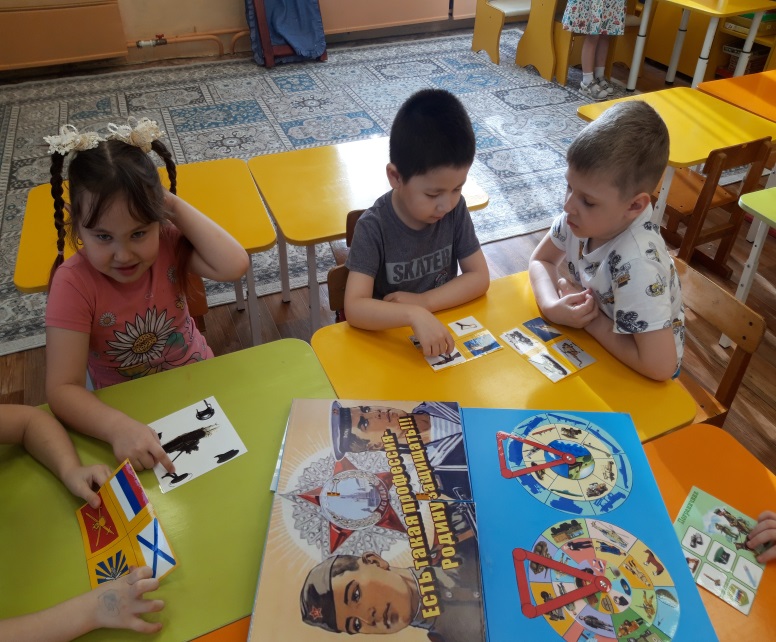 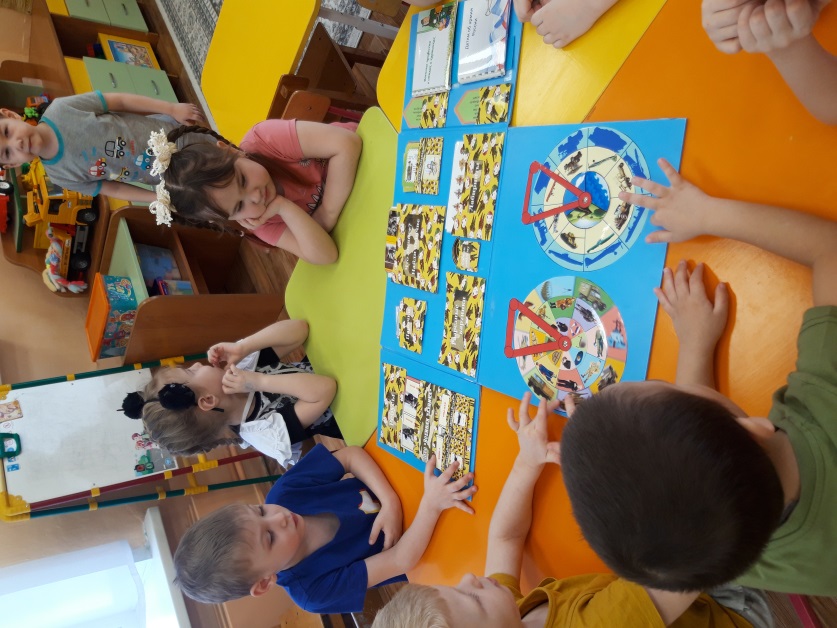 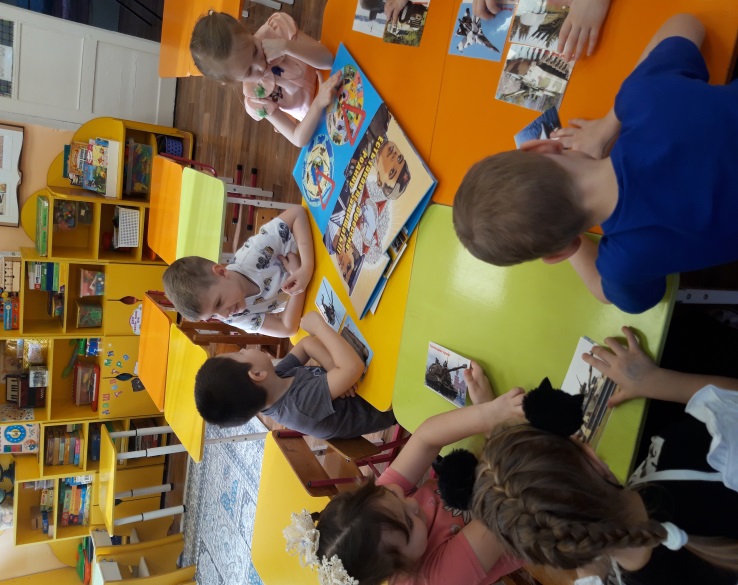 Знакомство с профессией фармацевт
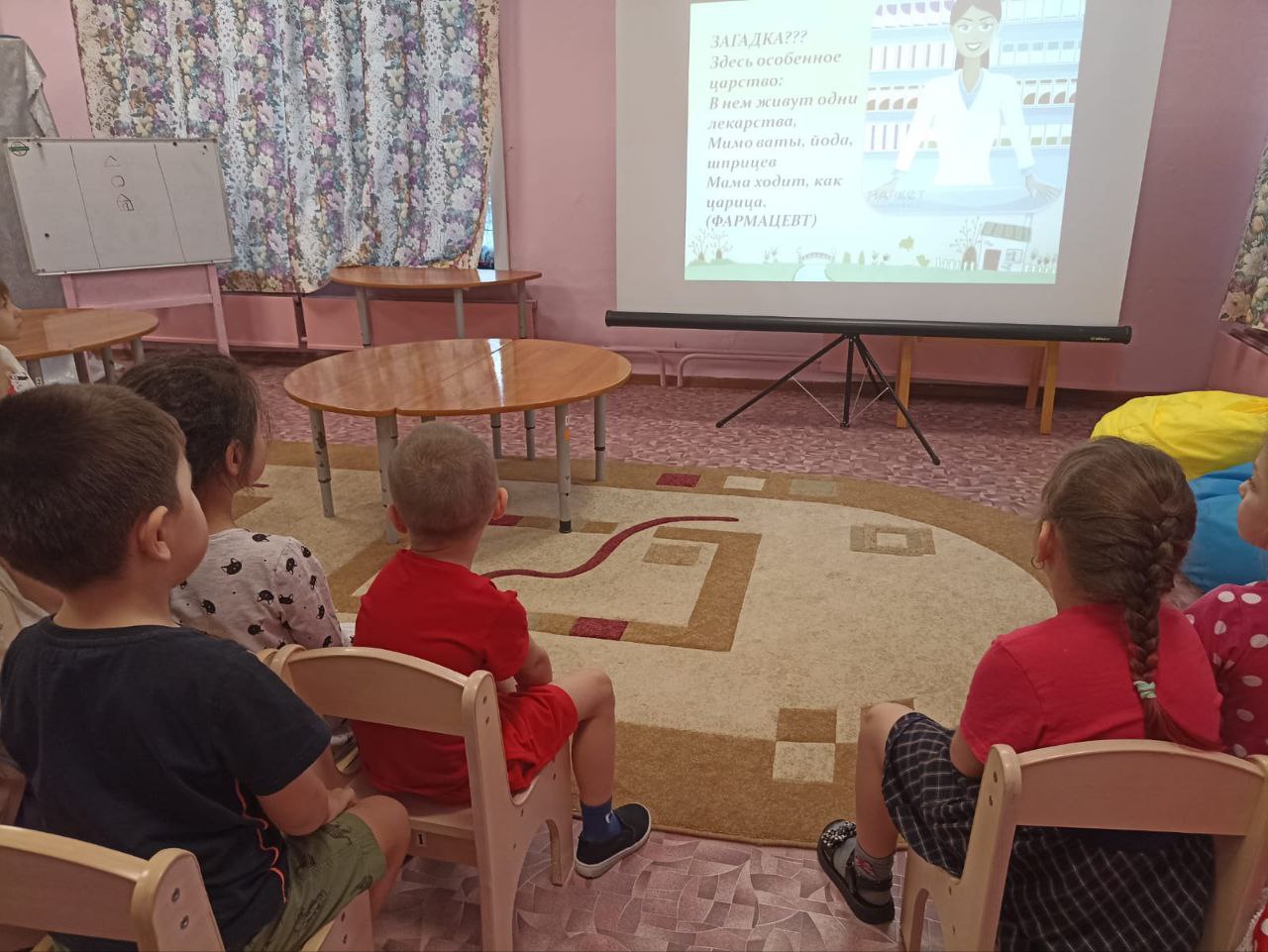 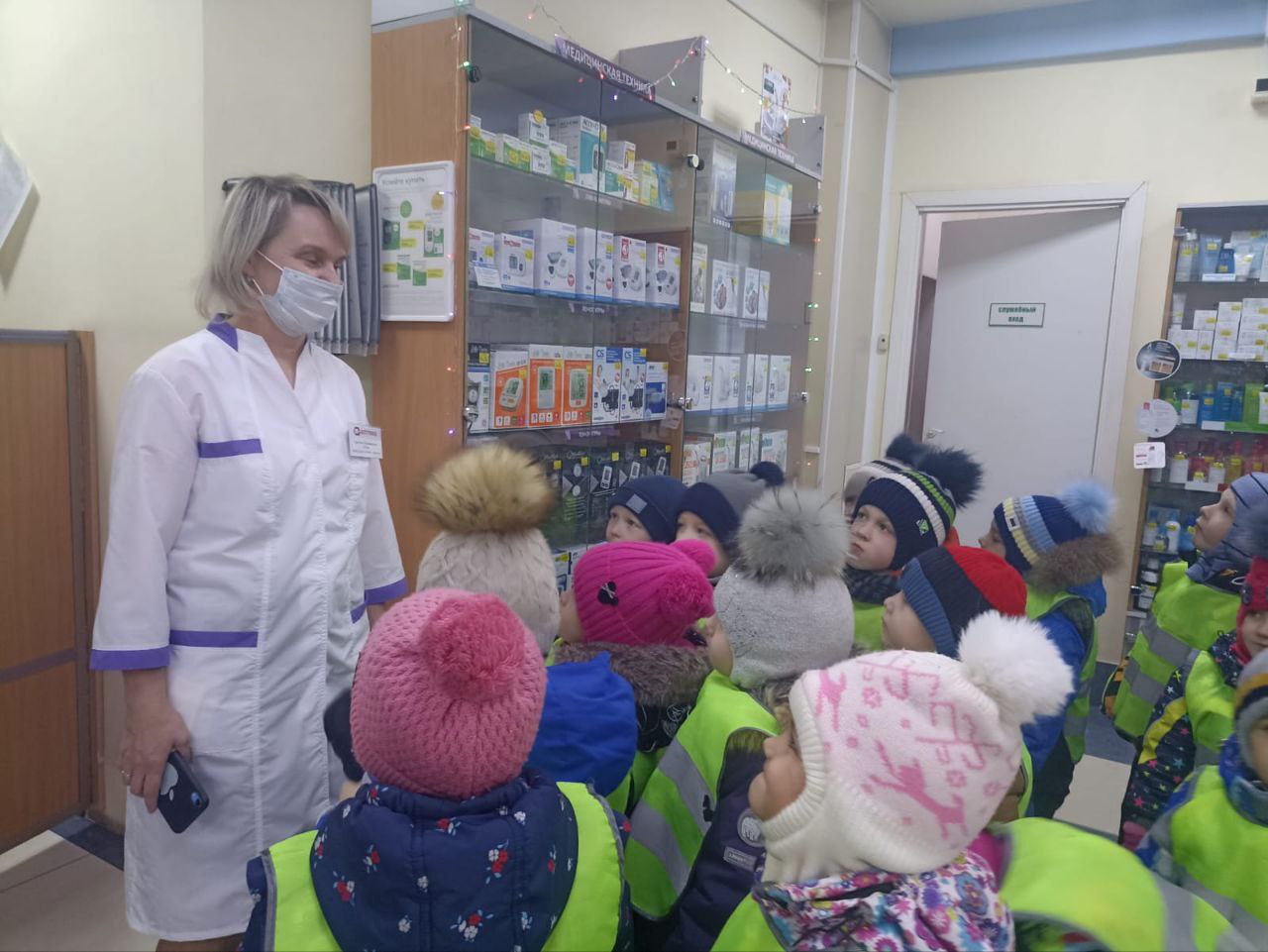 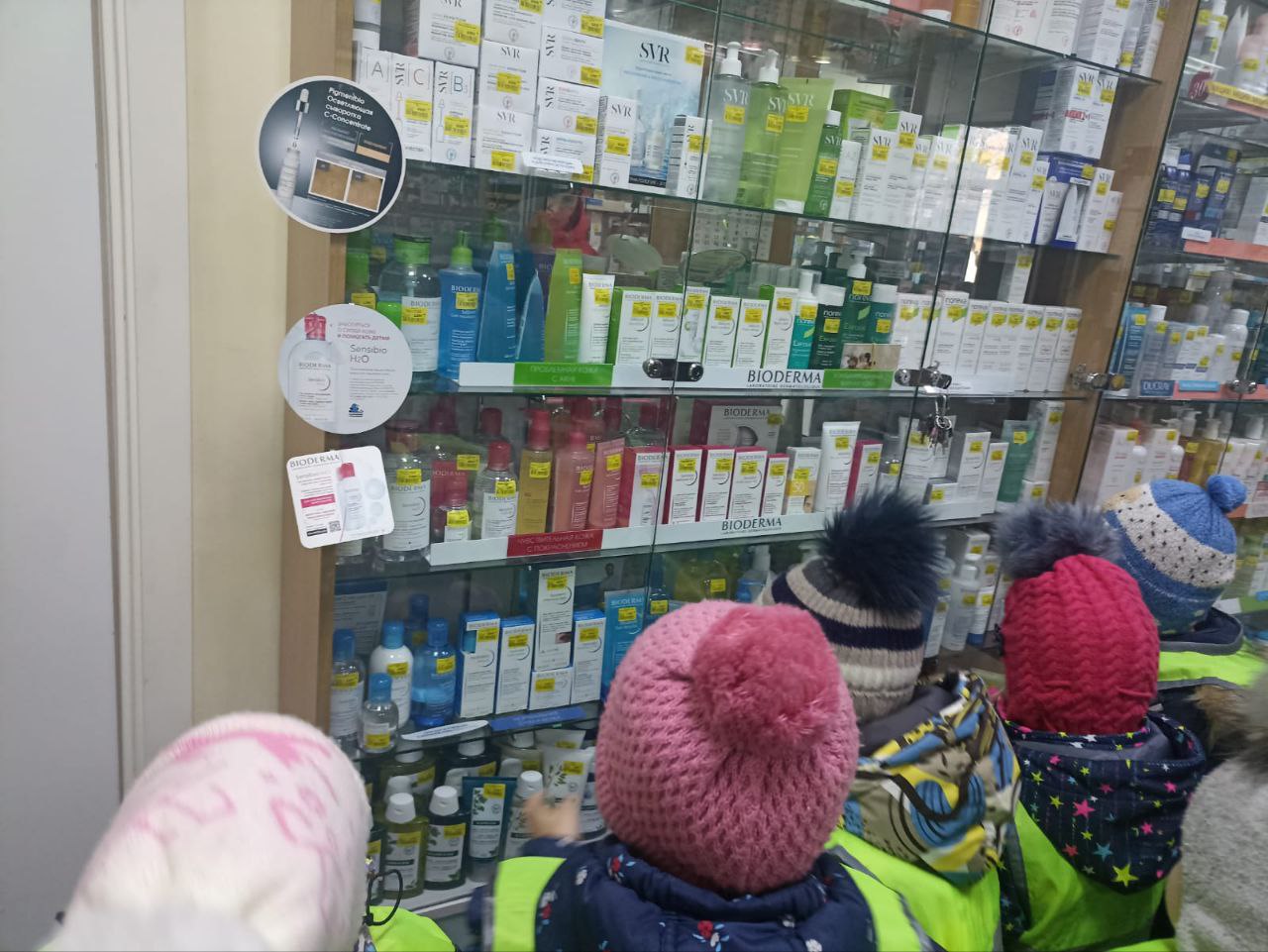 Сюжетно – ролевая игра «Аптека»
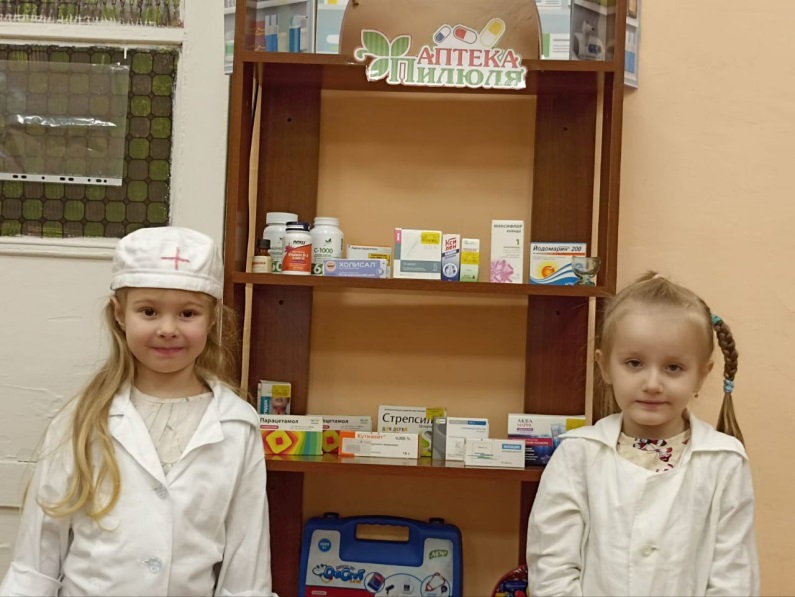 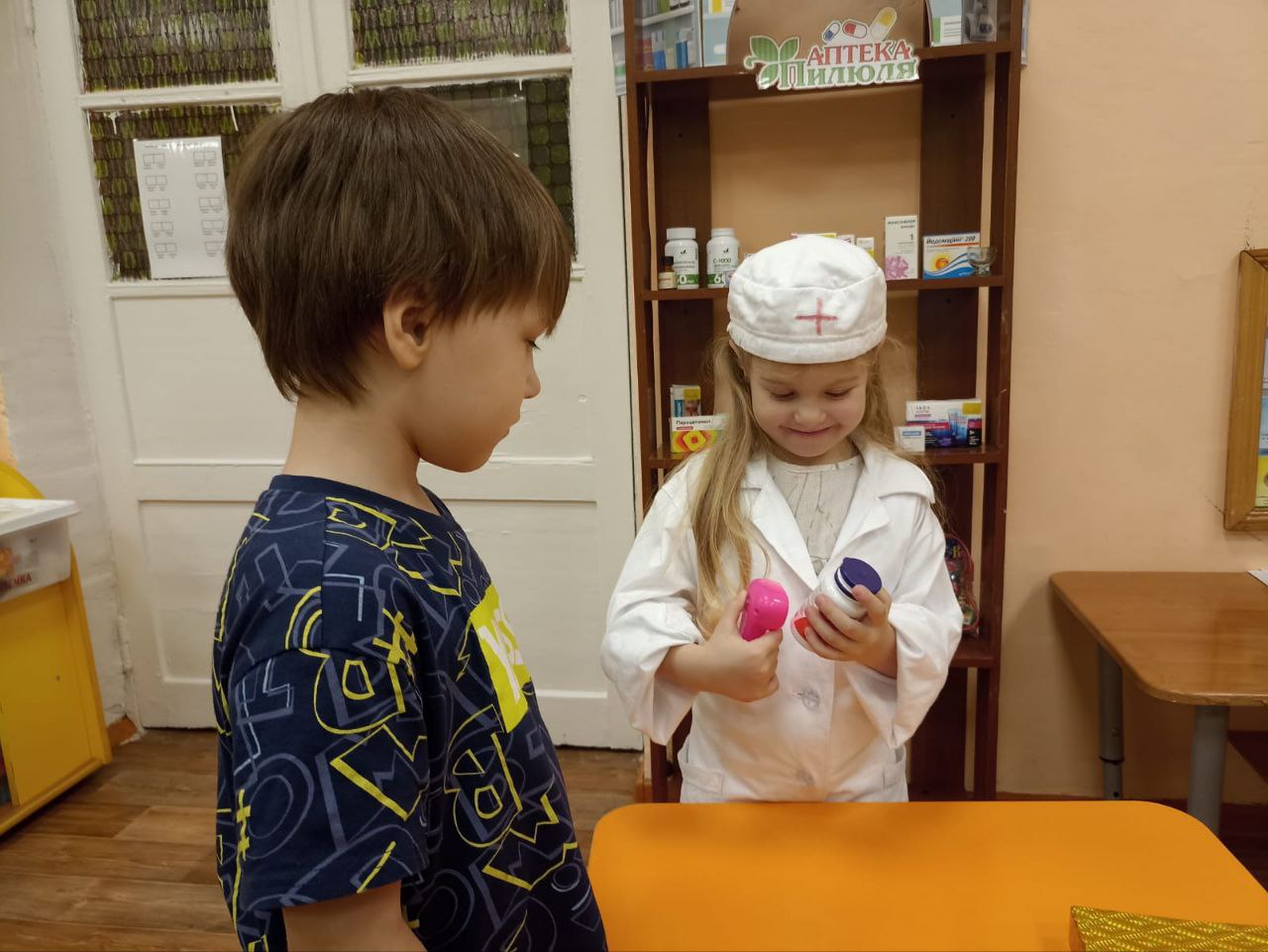 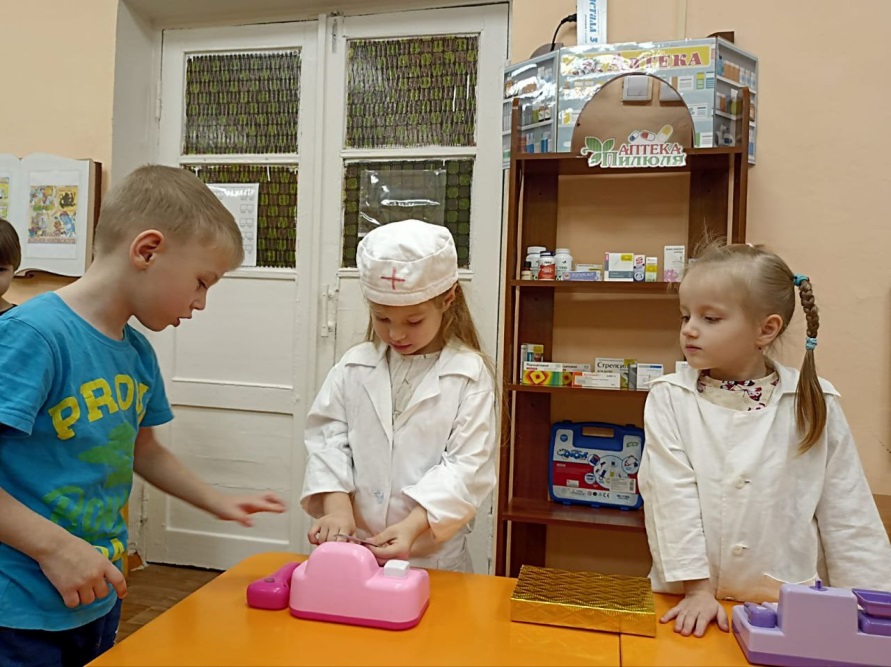 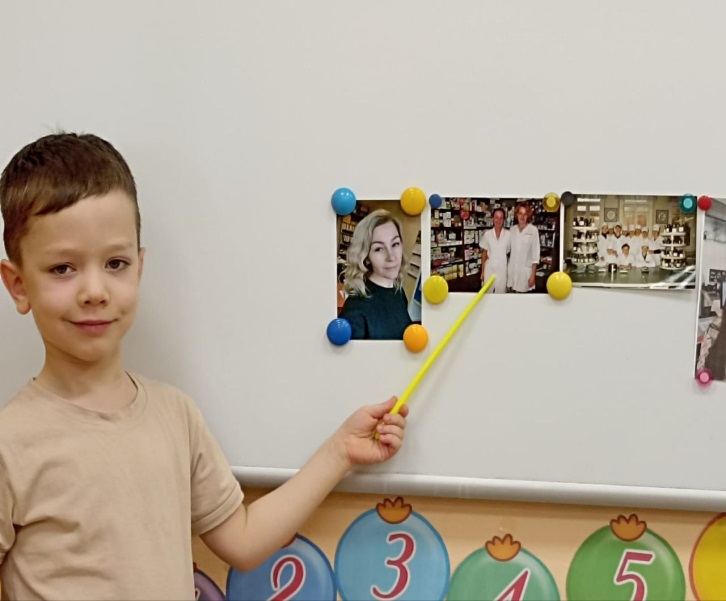 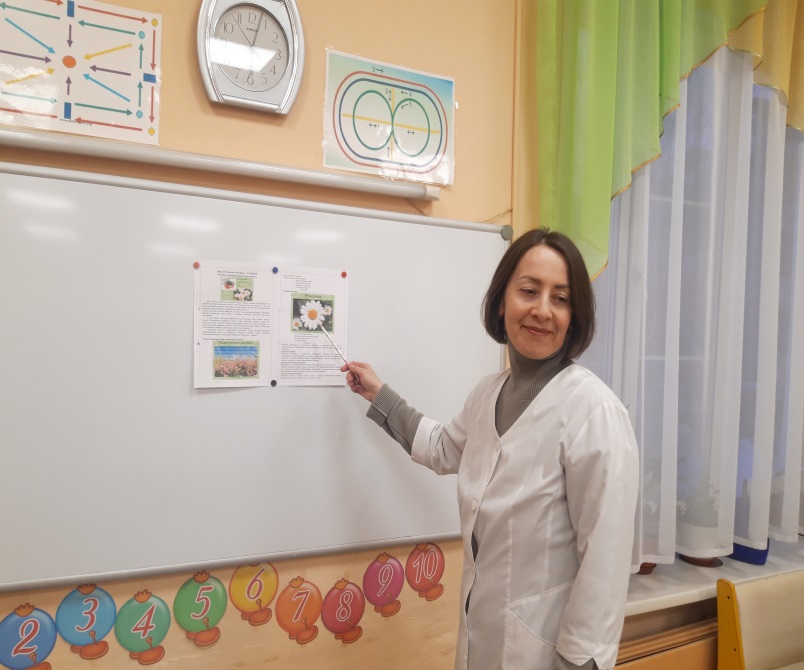 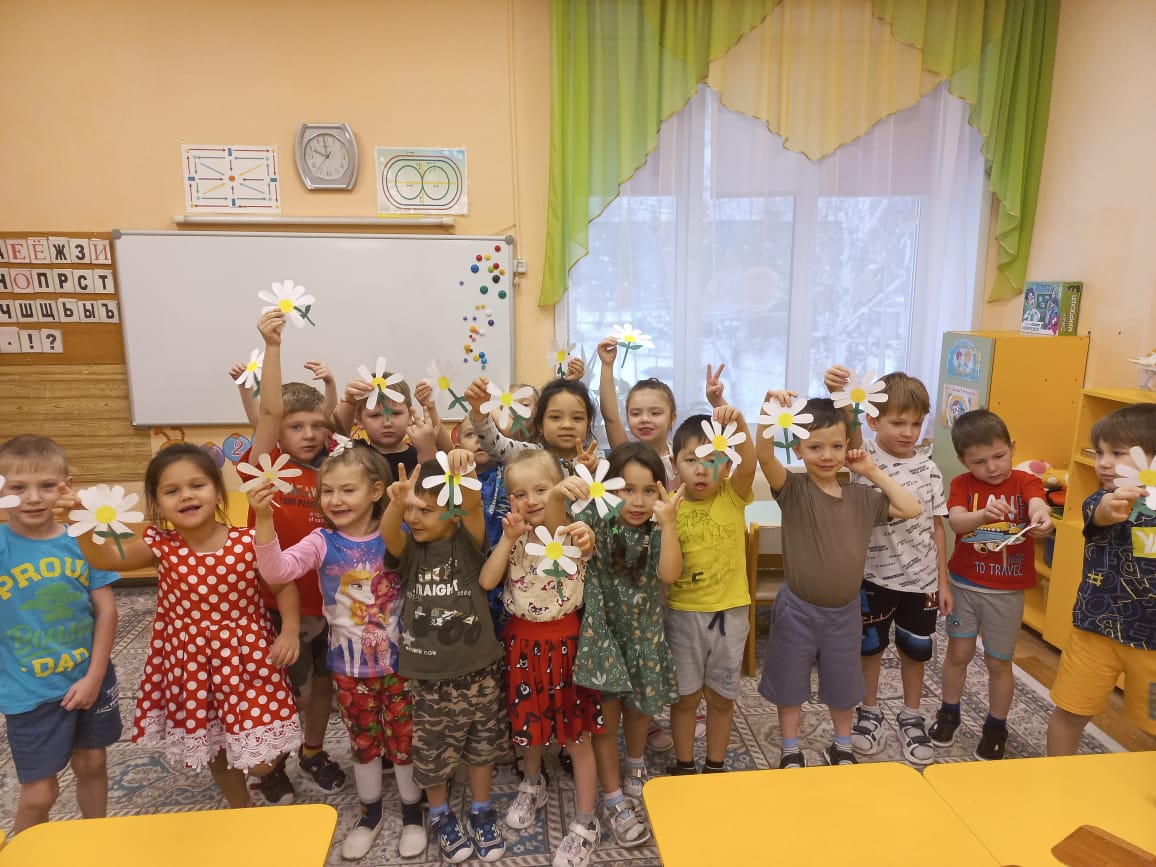 Знакомство с профессией шахтер
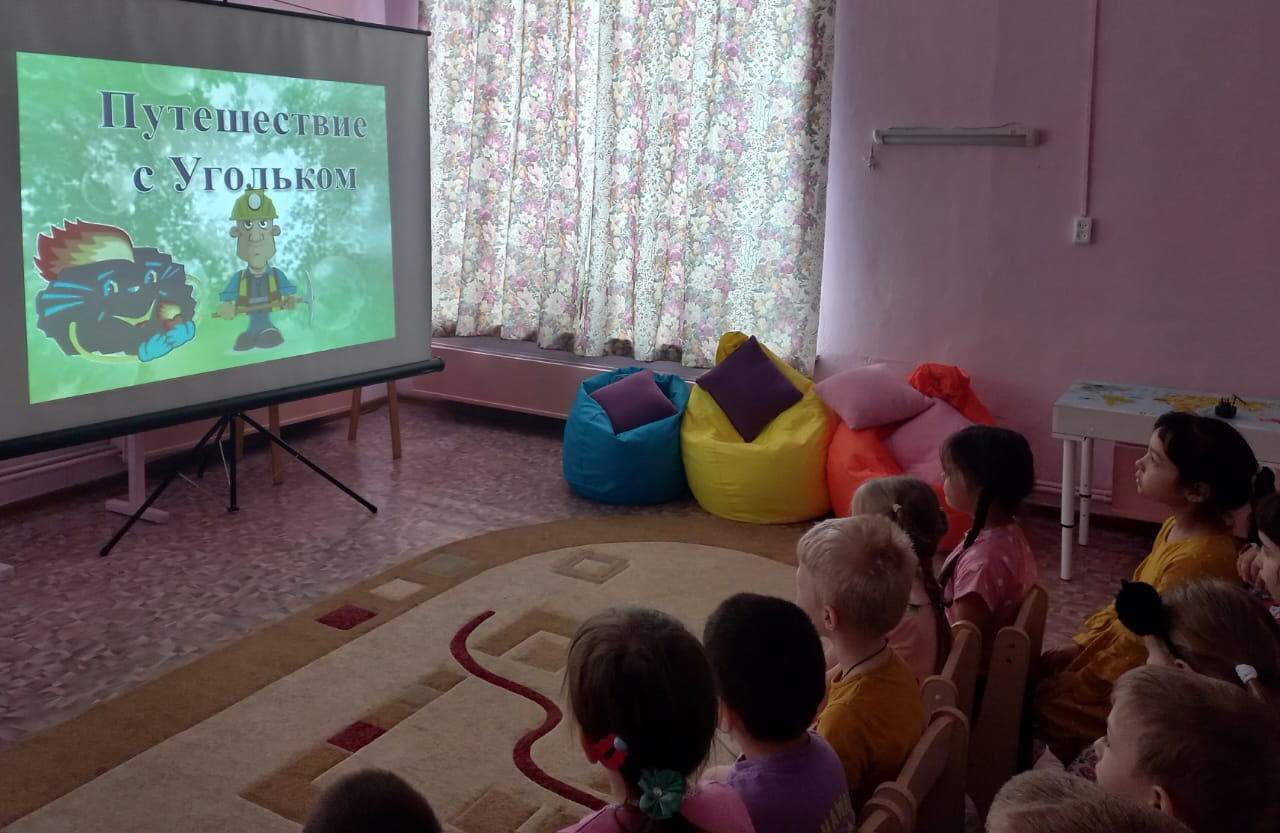 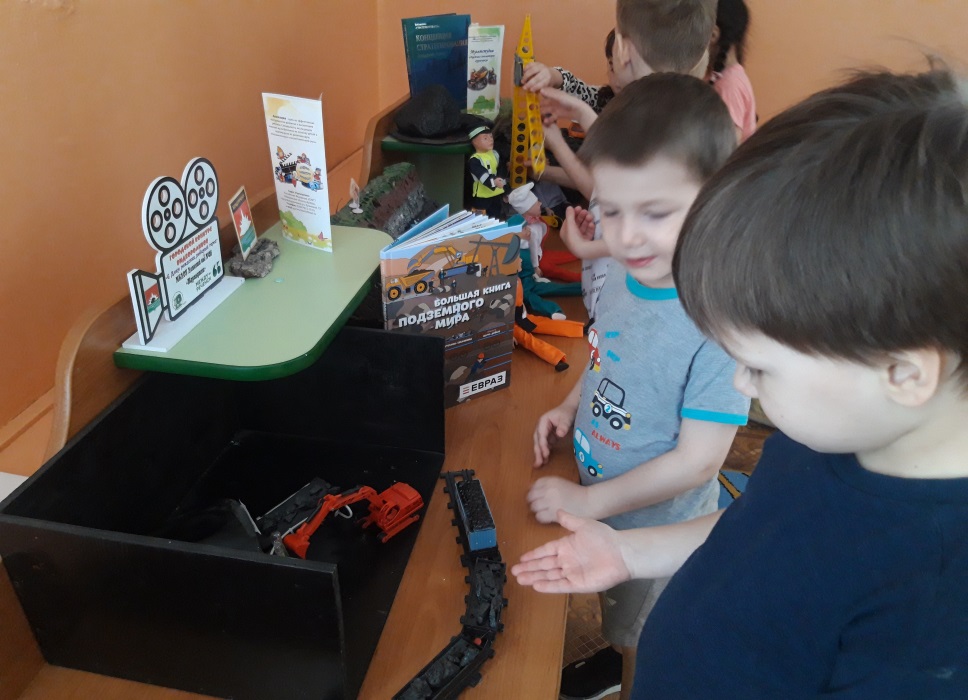 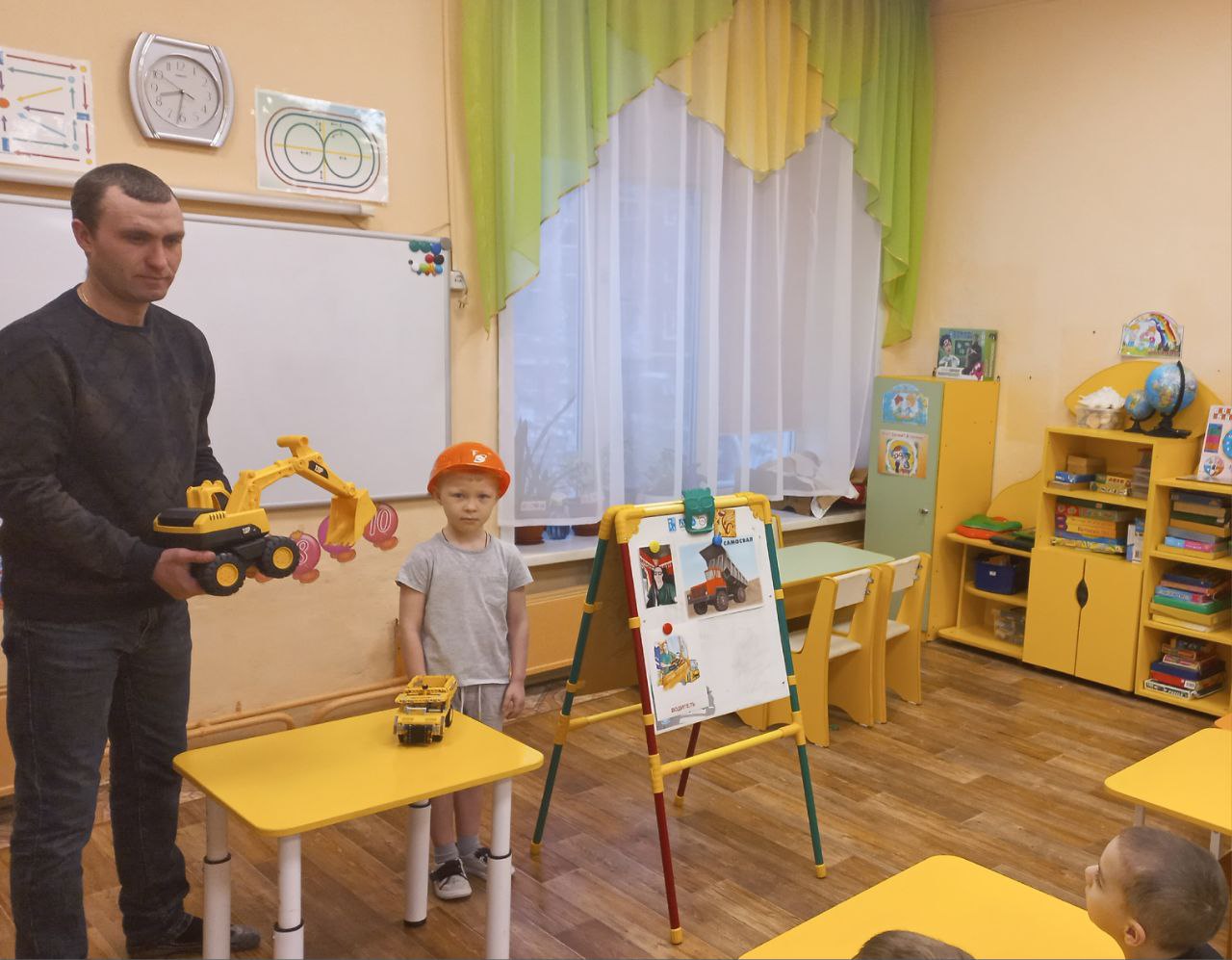 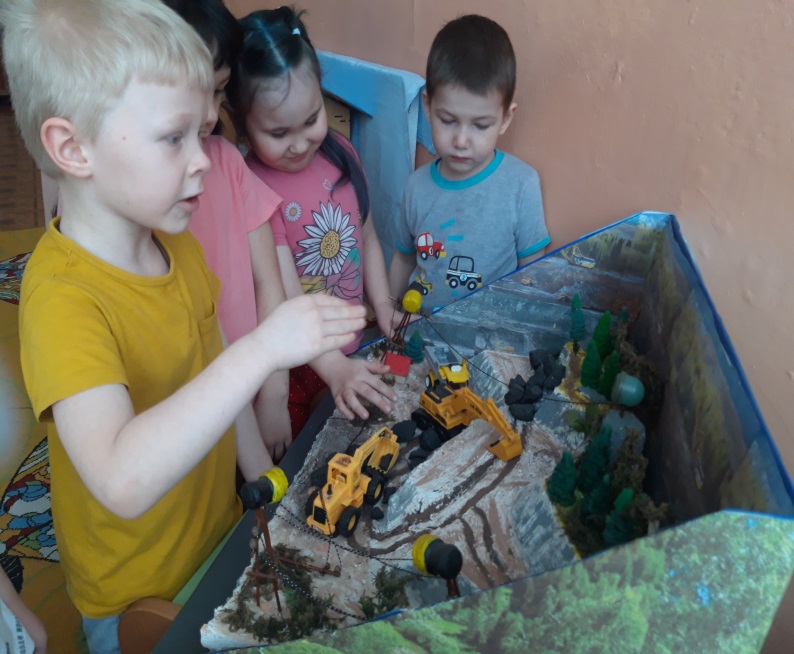 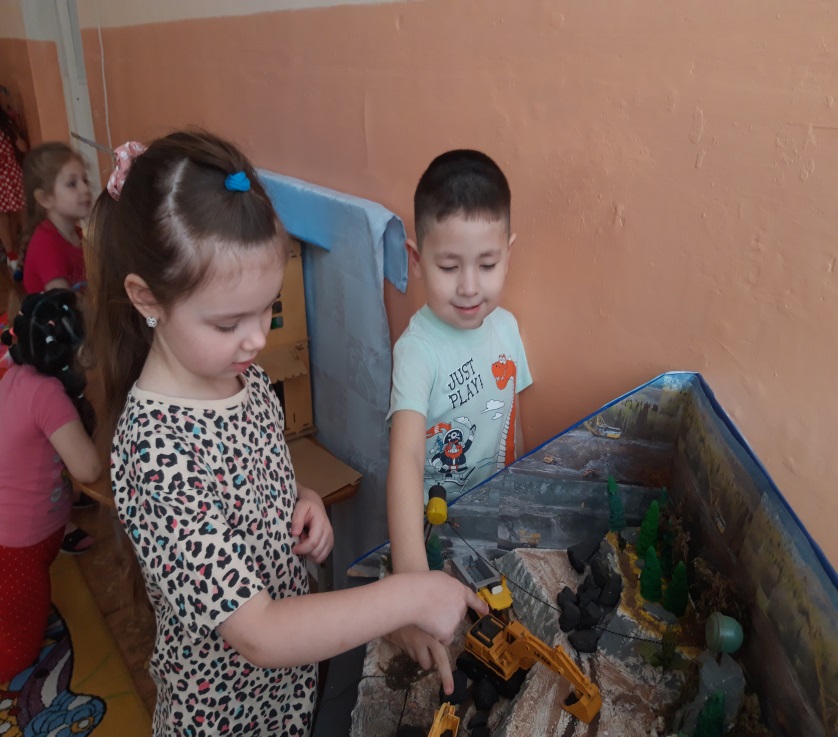 Знакомство с профессией швея
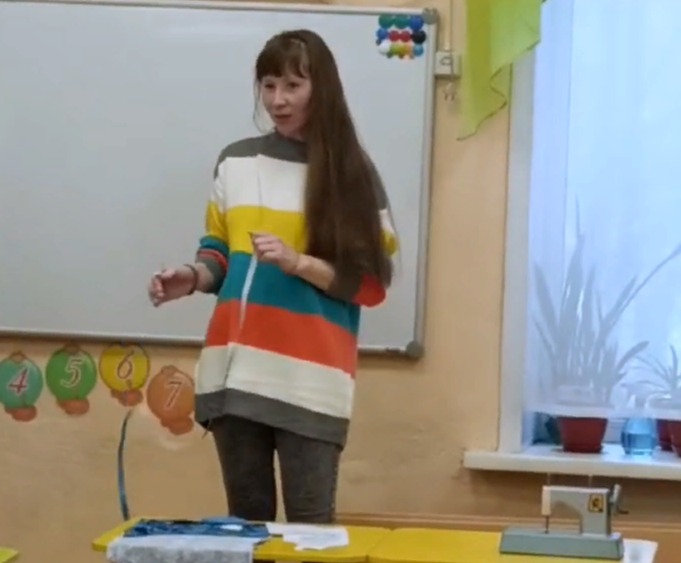 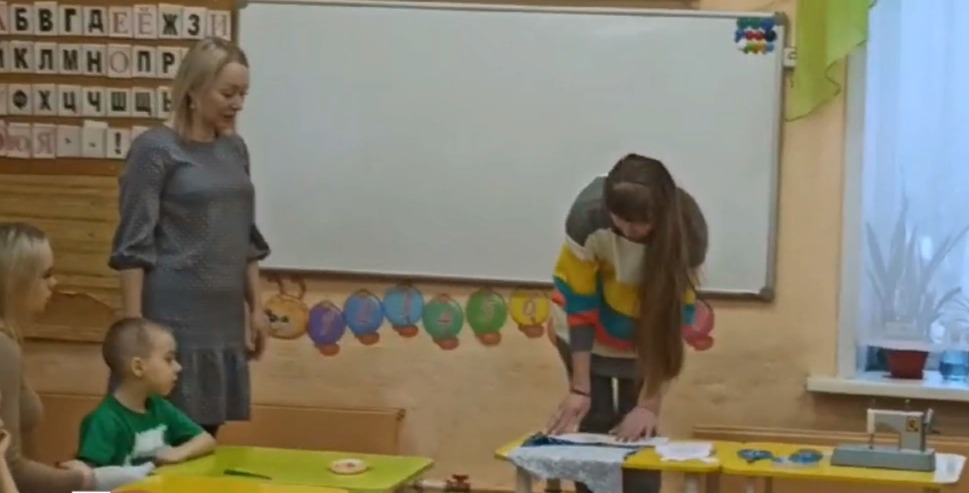 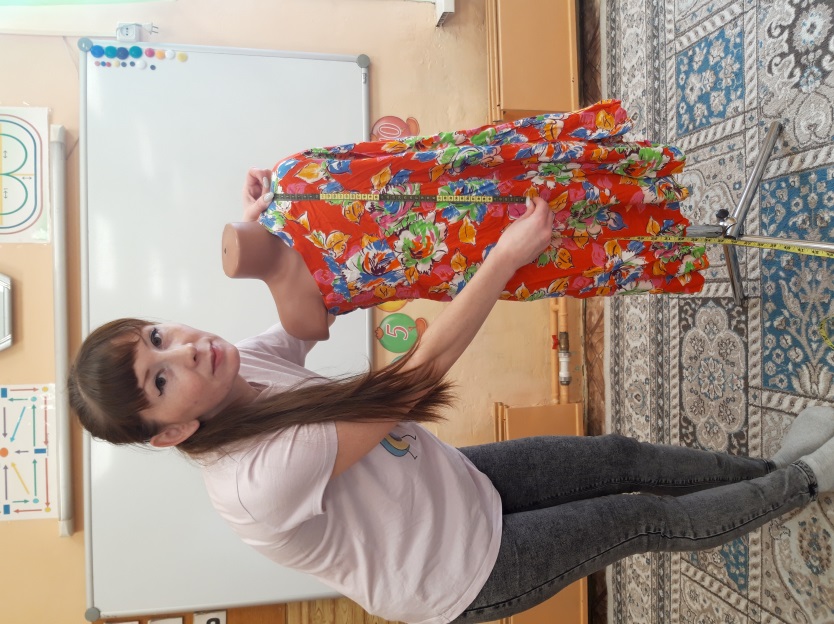 Знакомство с разными  видами тканей
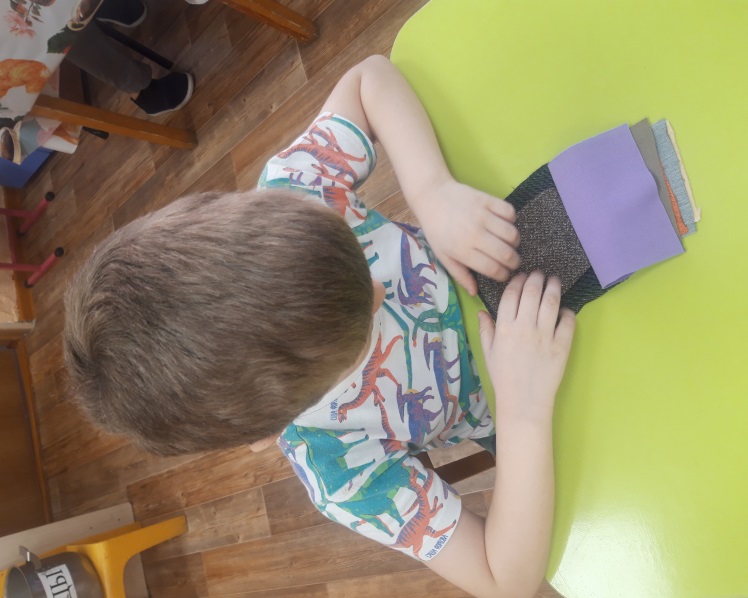 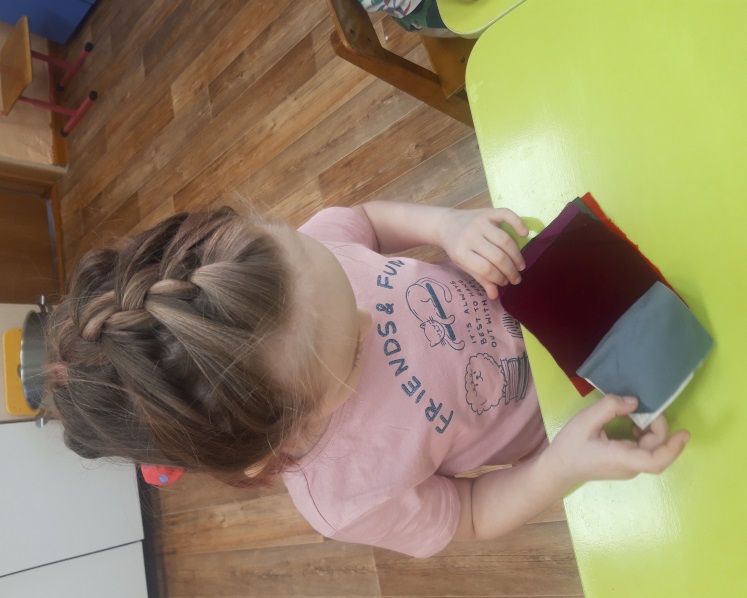 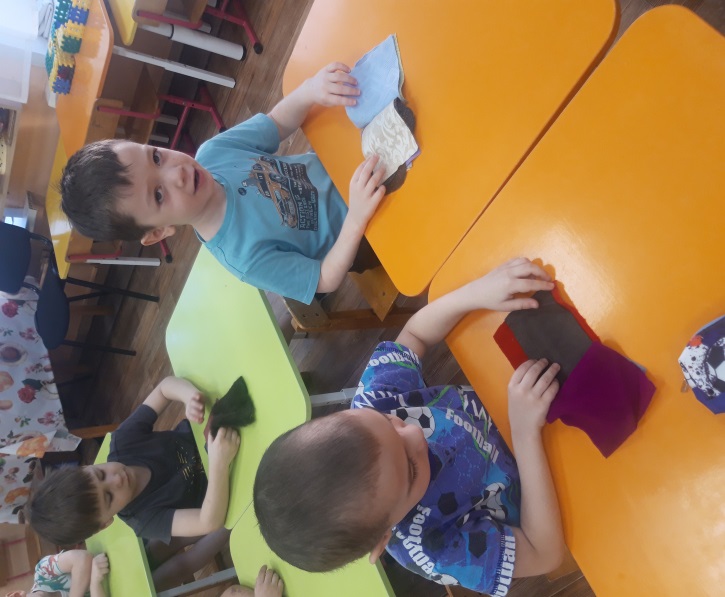 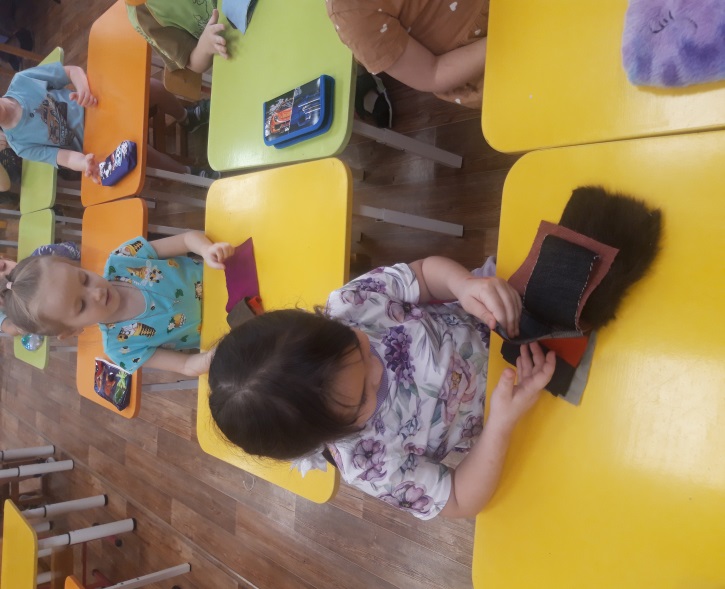 Сюжетно – ролевая игра «Швейное ателье»
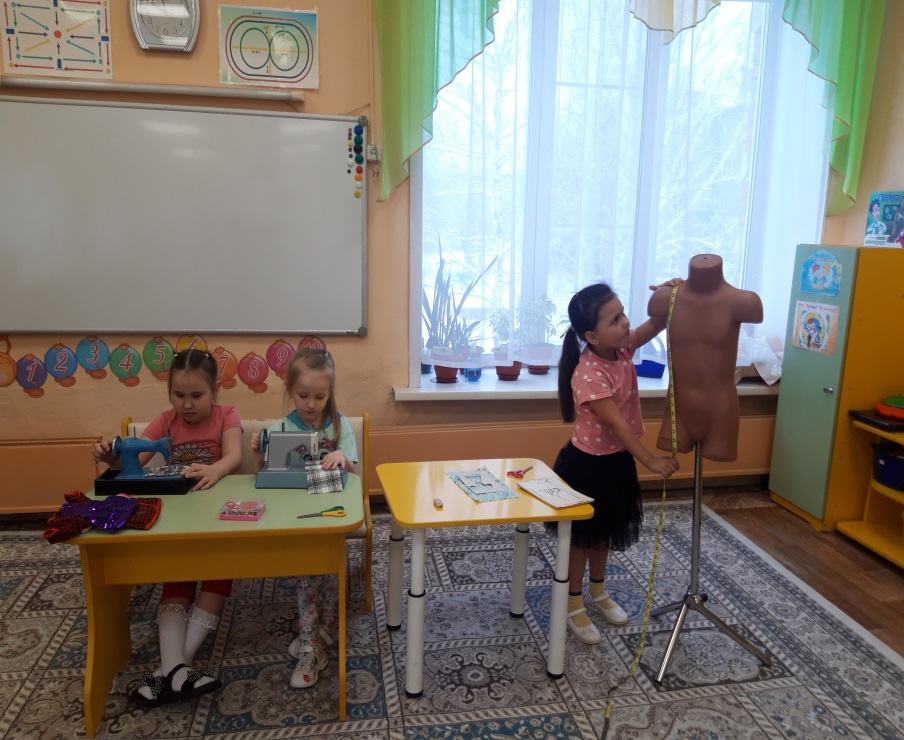 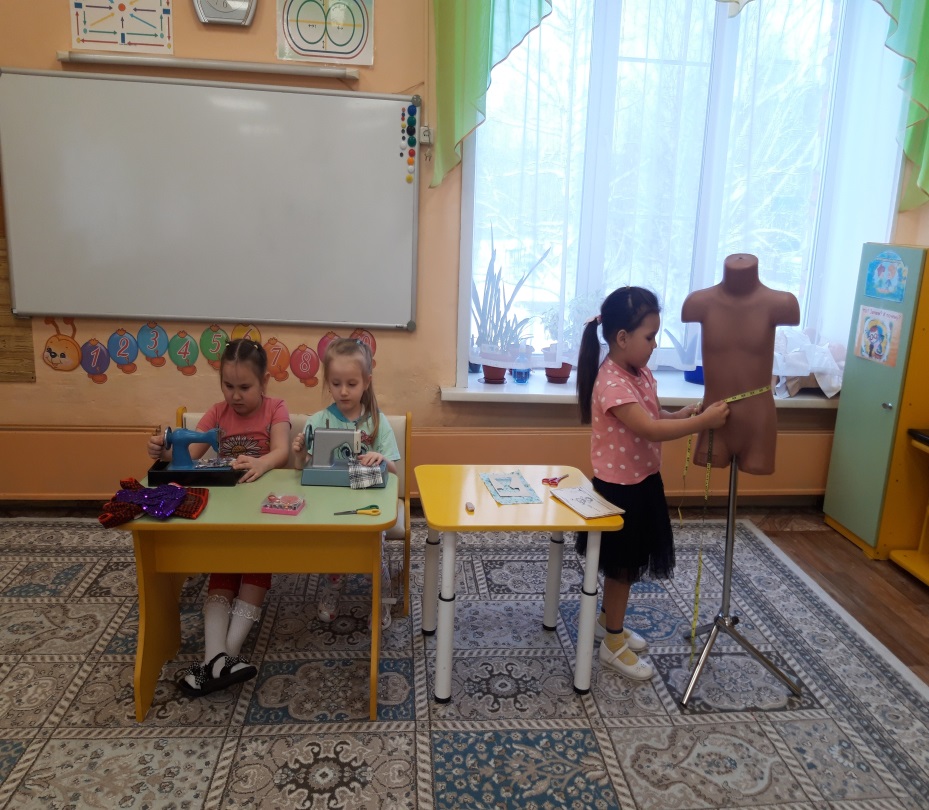 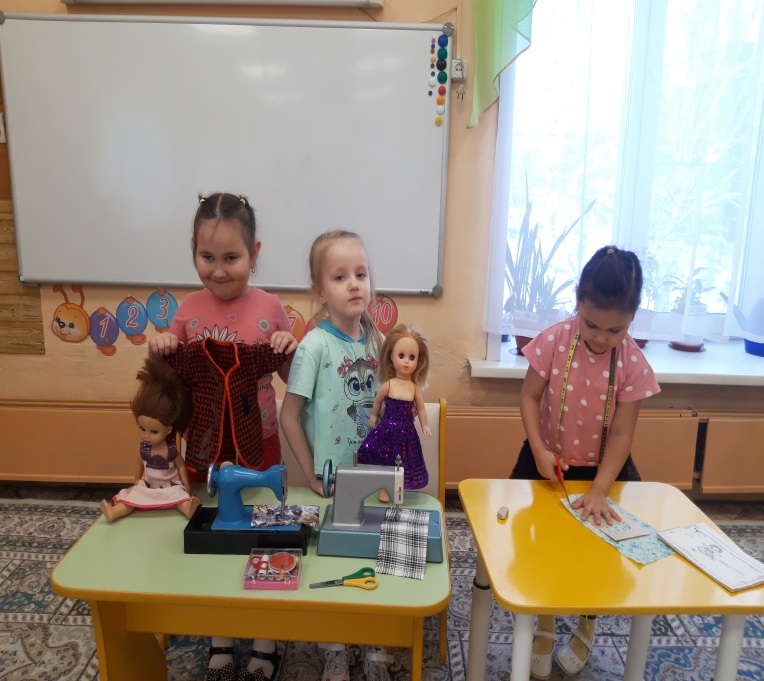 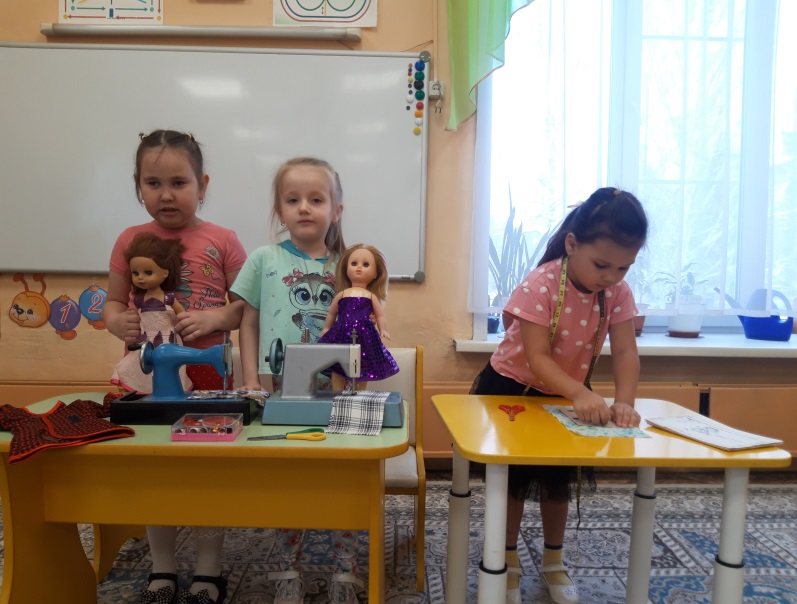 Мастер – класс «Учимся пришивать пуговицу»
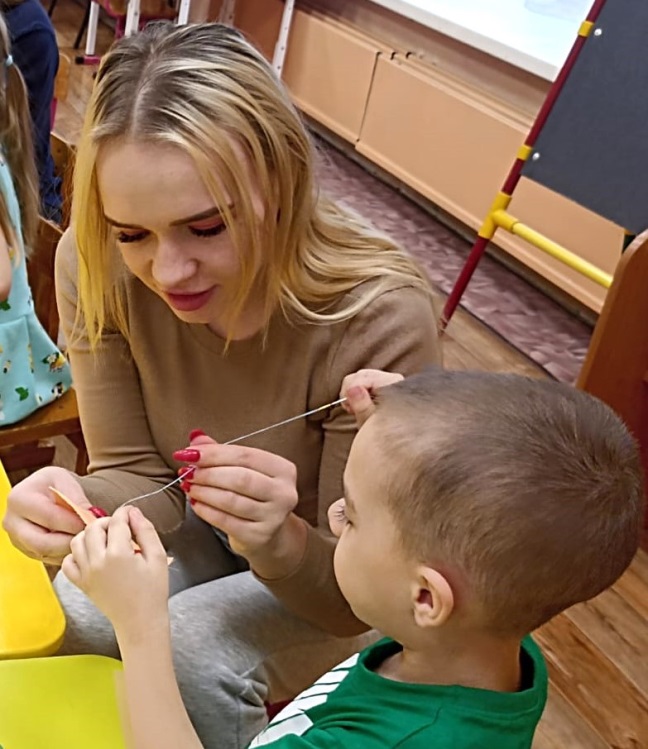 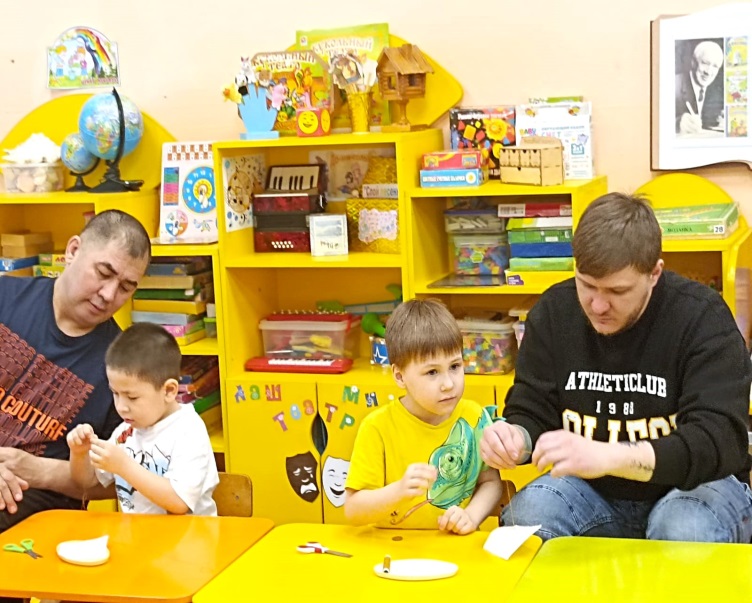 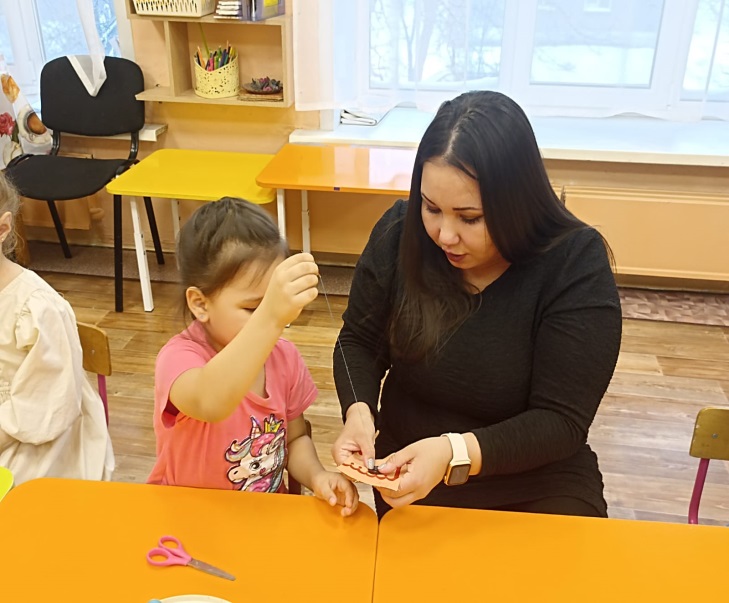 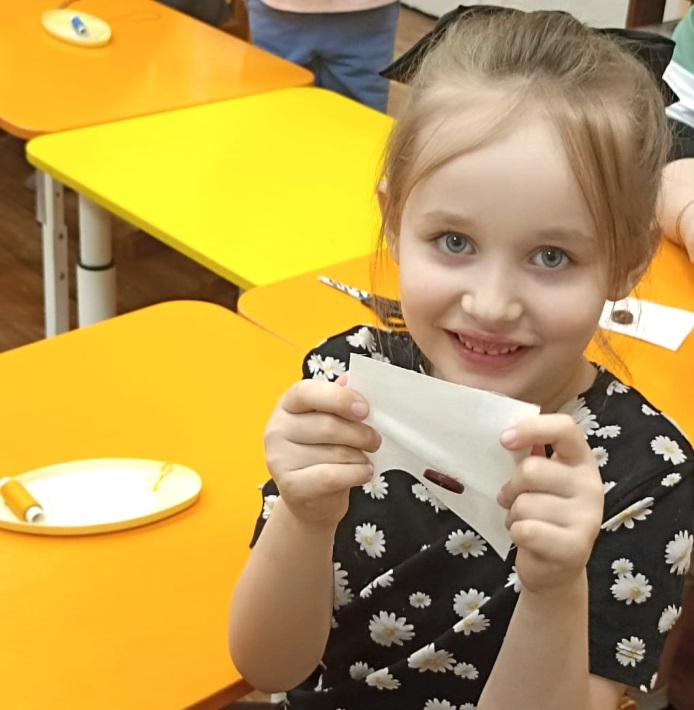 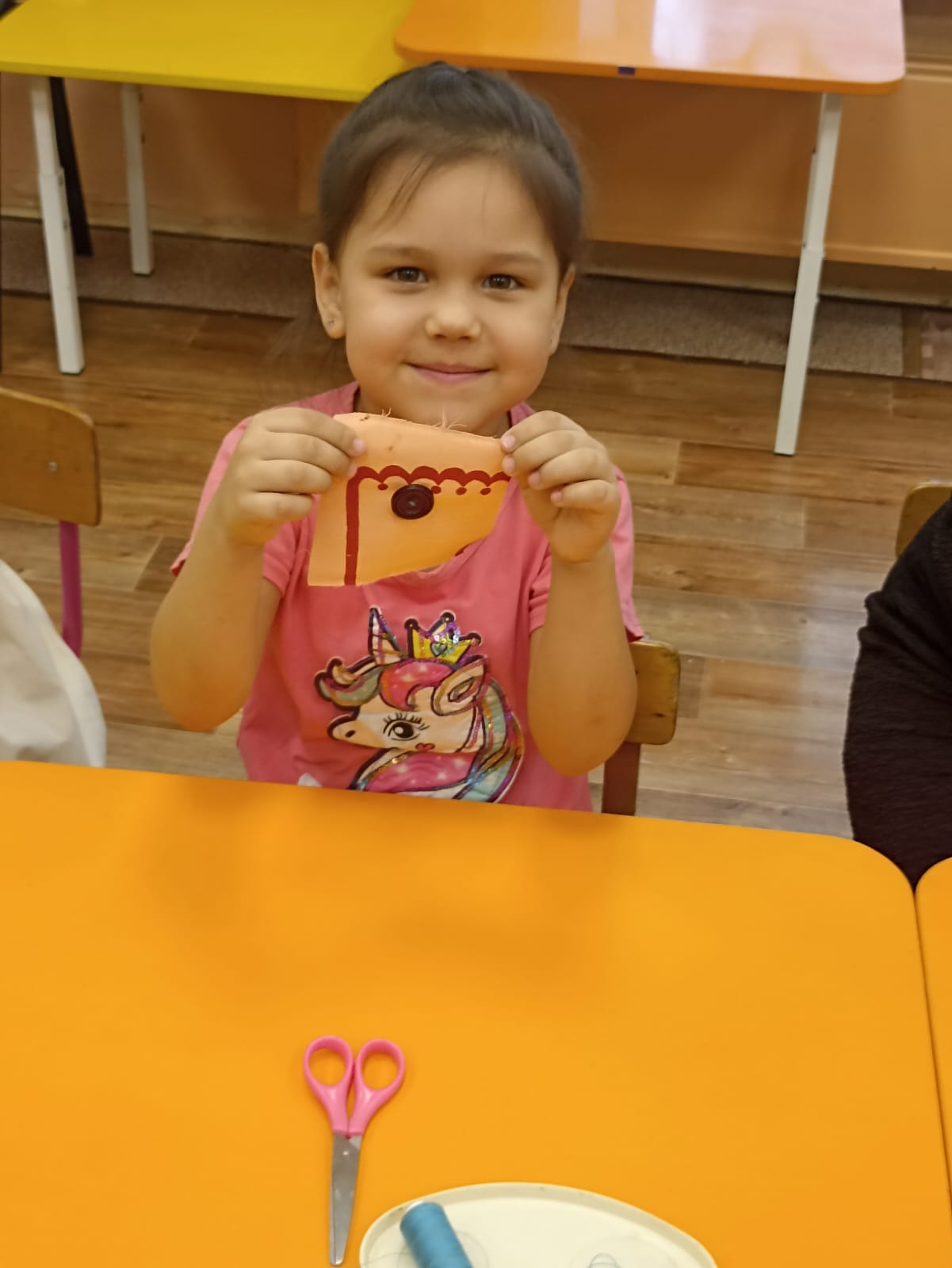 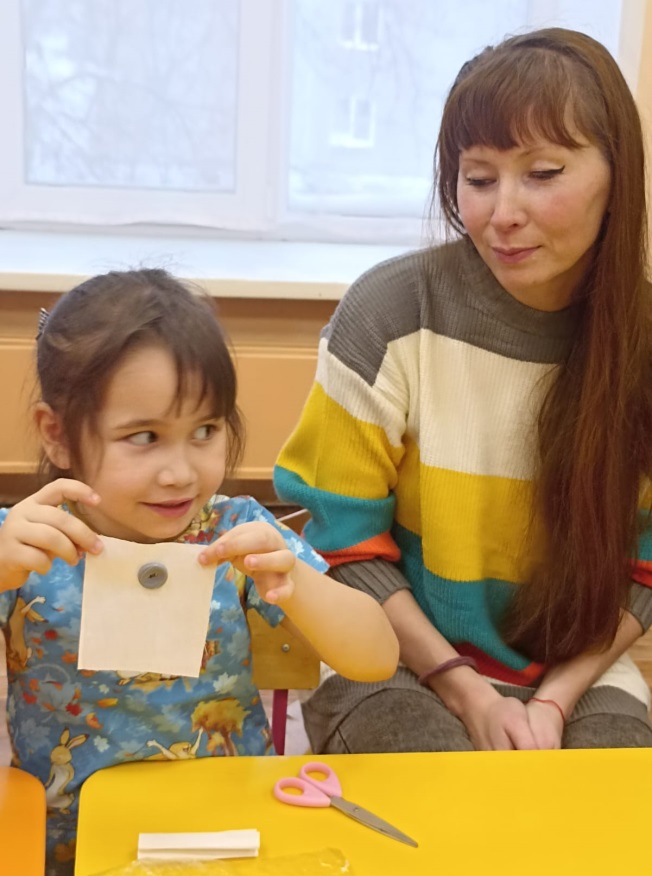 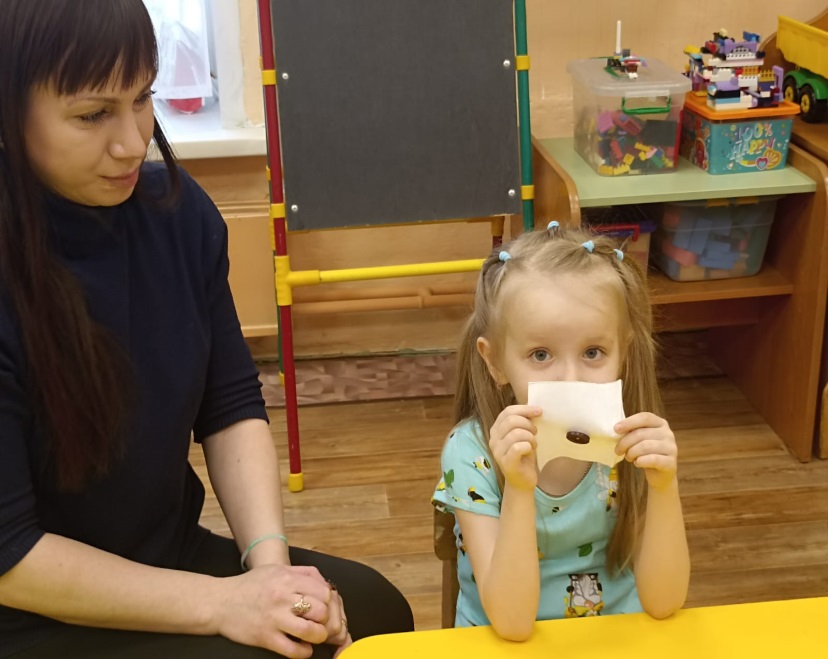 Рассказы о профессии родителей
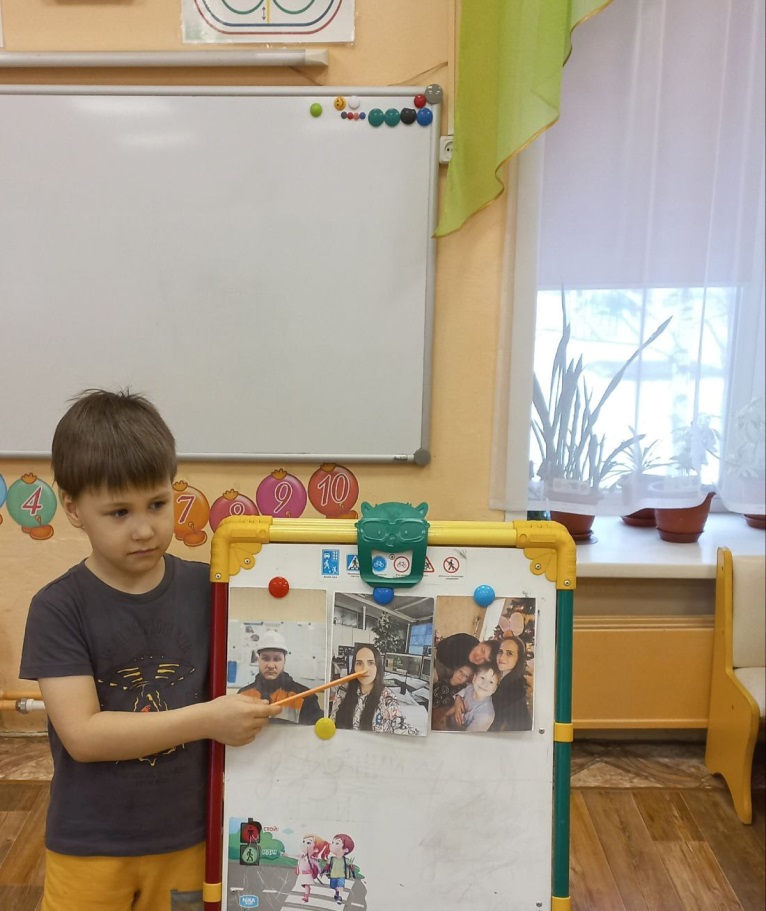 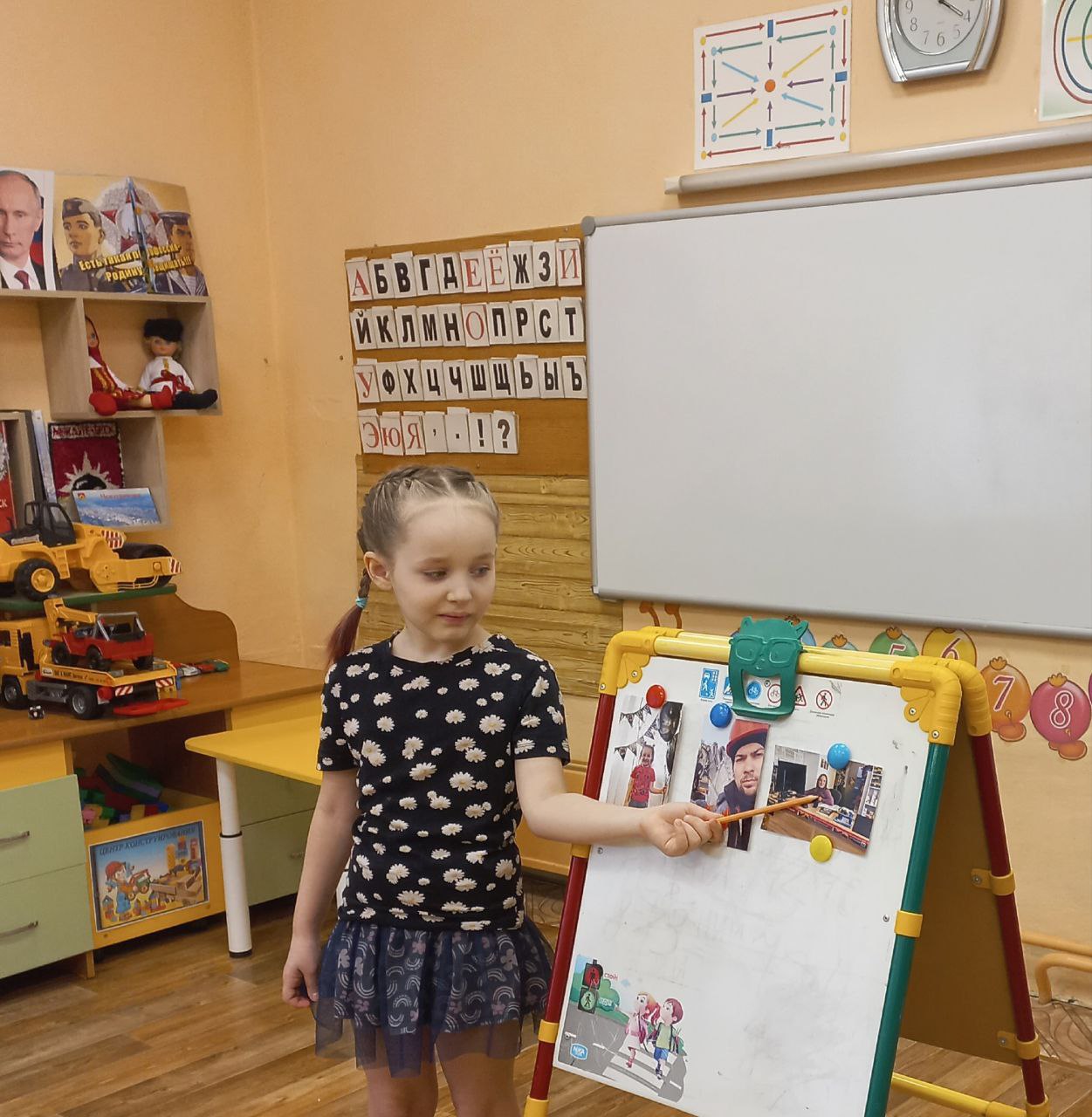 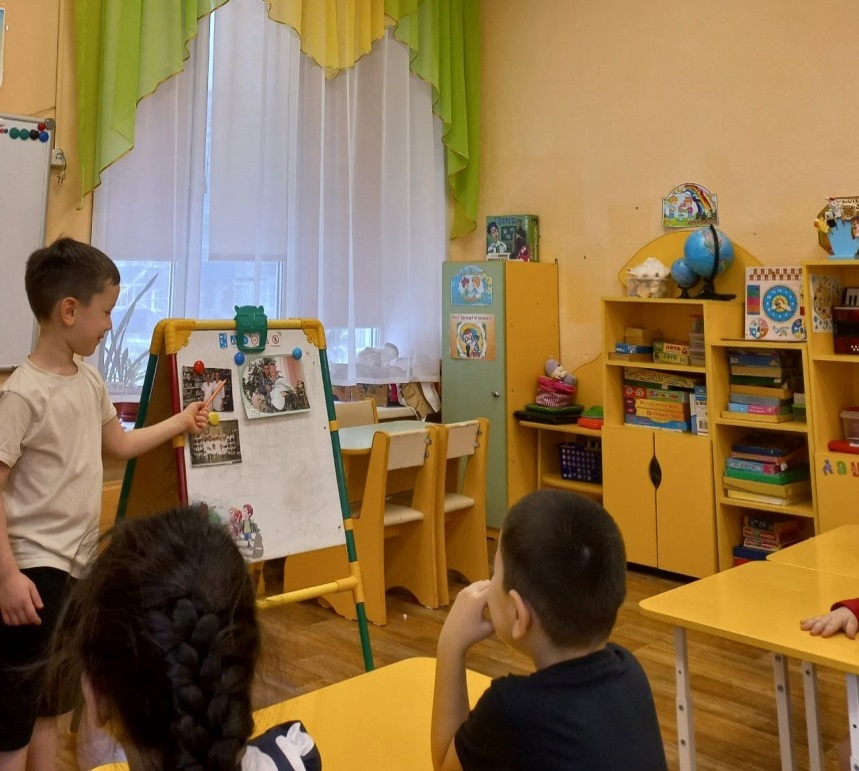 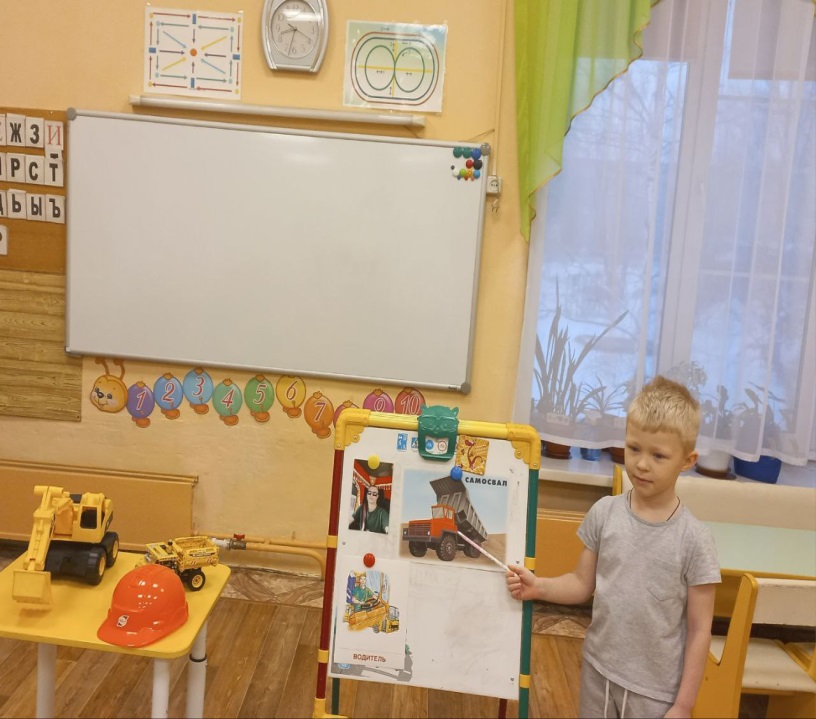 Обыгрывание ситуации «Кем бы я стал, когда вырос?»
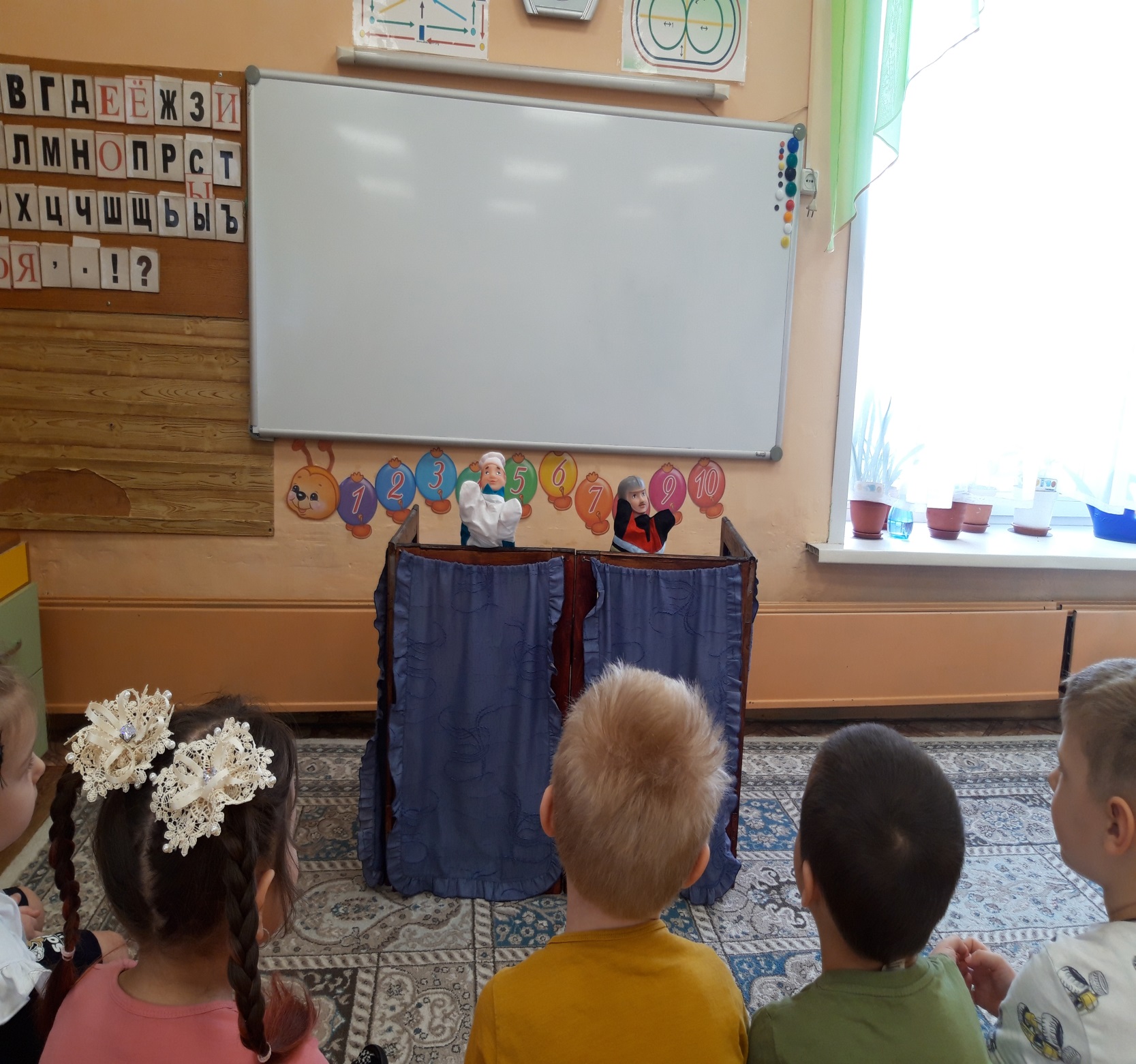 Рисование «Моя будущая профессия»
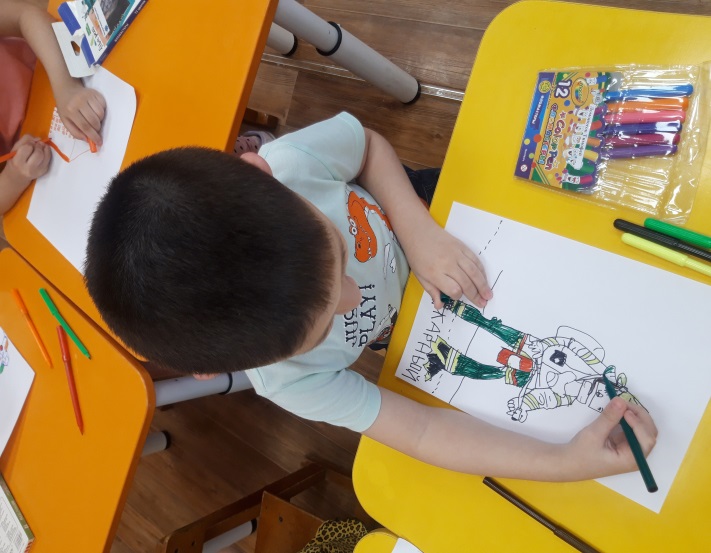 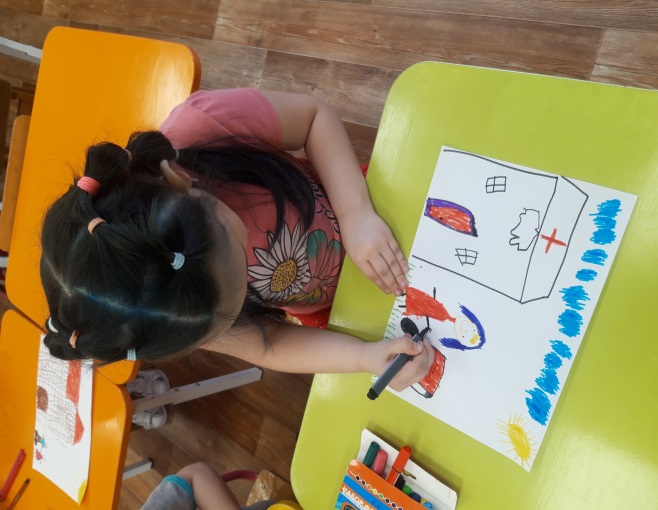 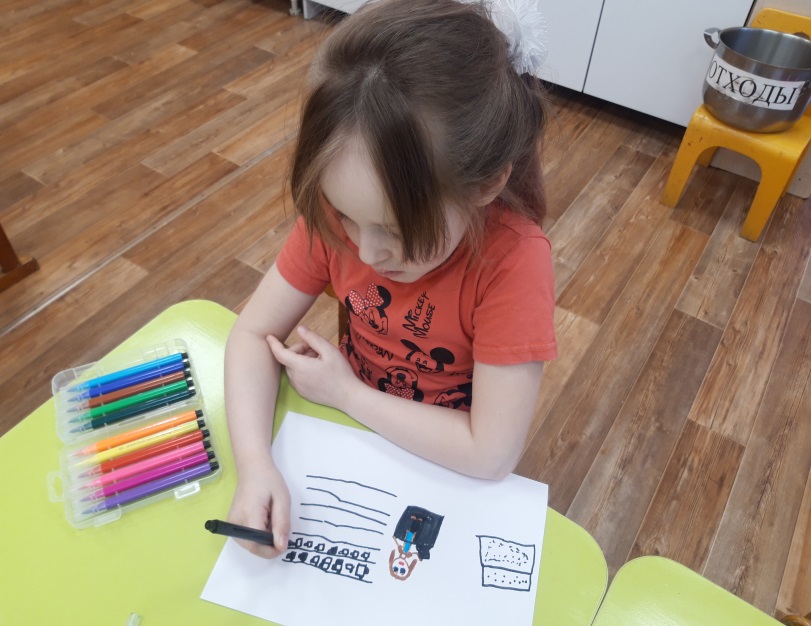 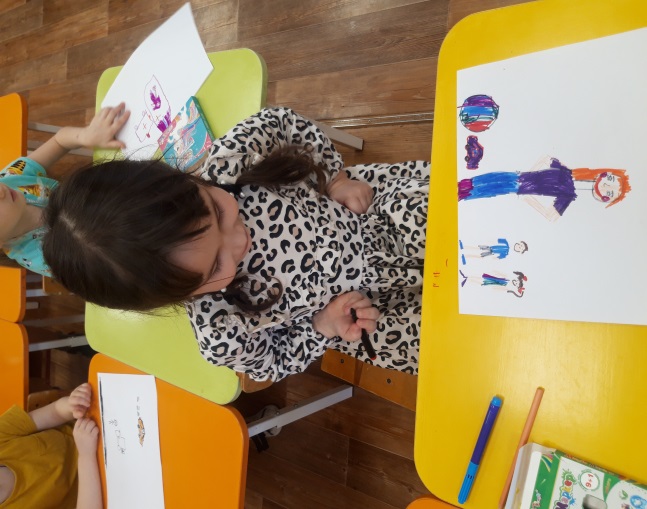 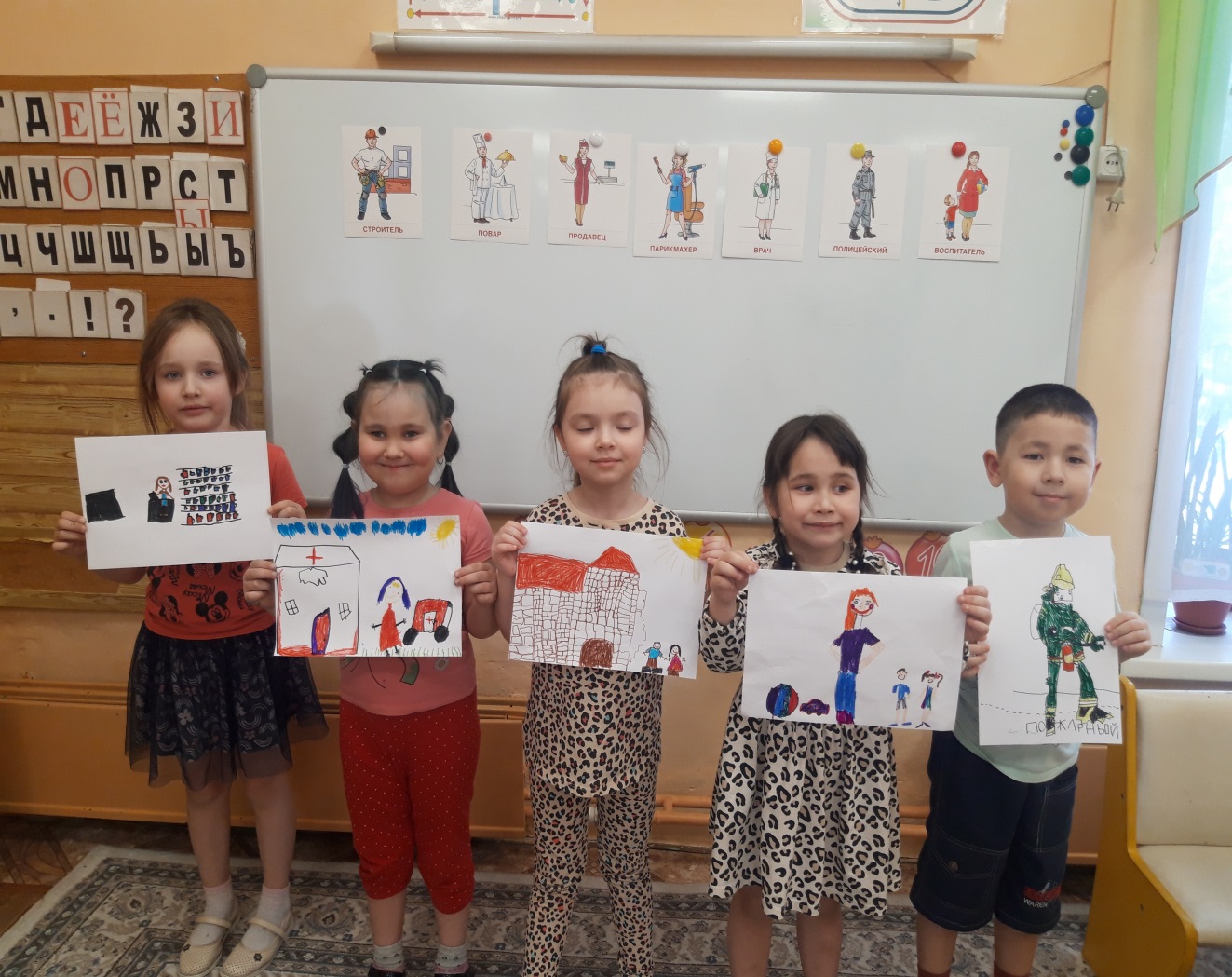 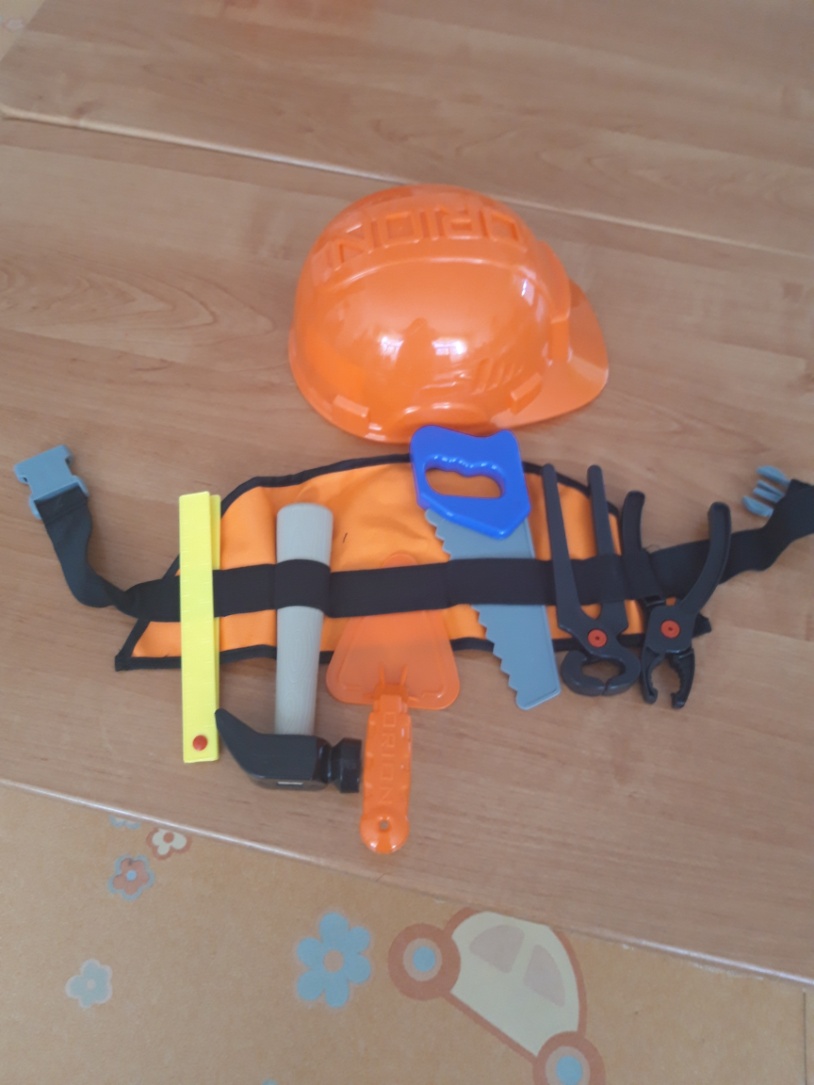 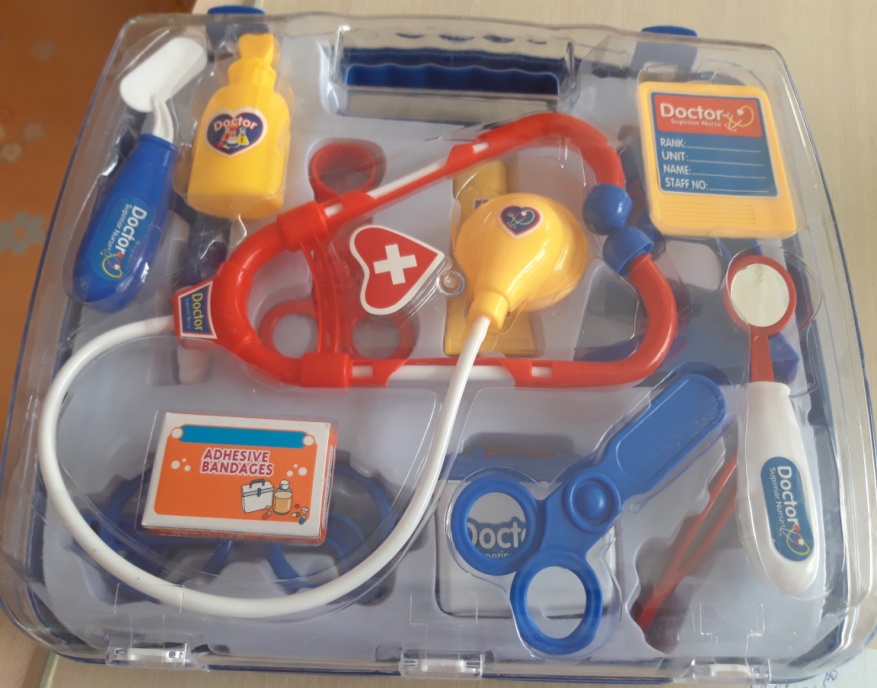 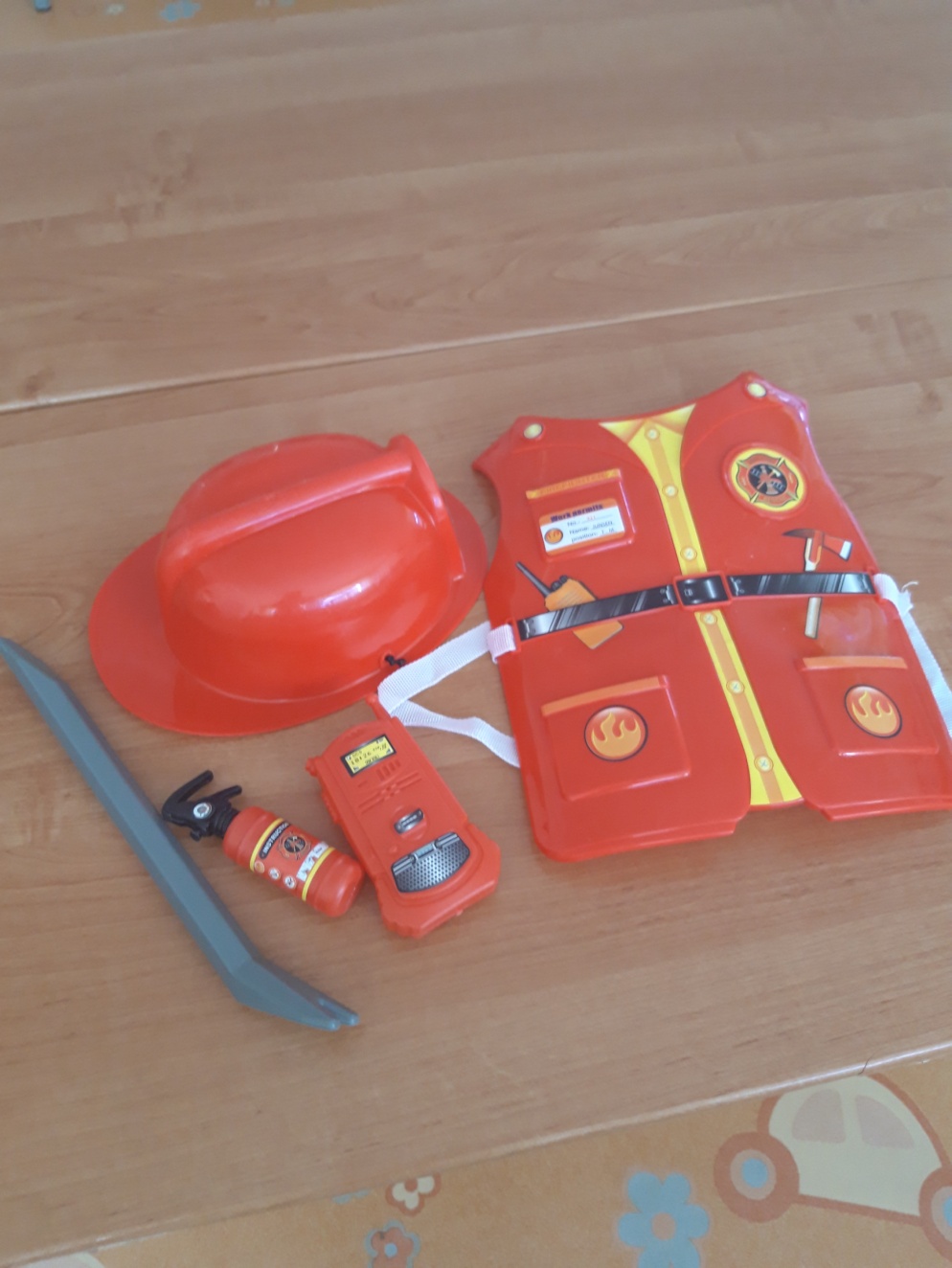 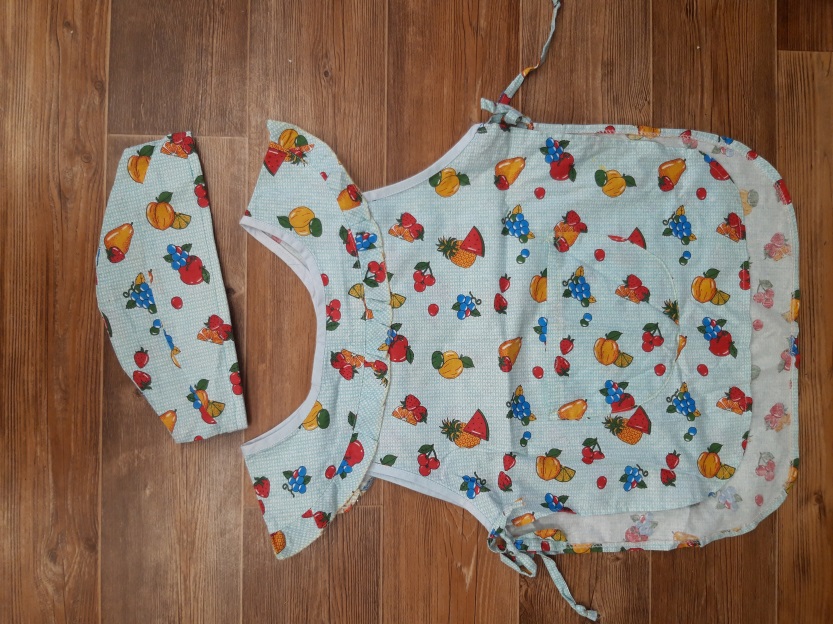 Театрализованное представление 
«Все профессии нужны, все профессии важны»
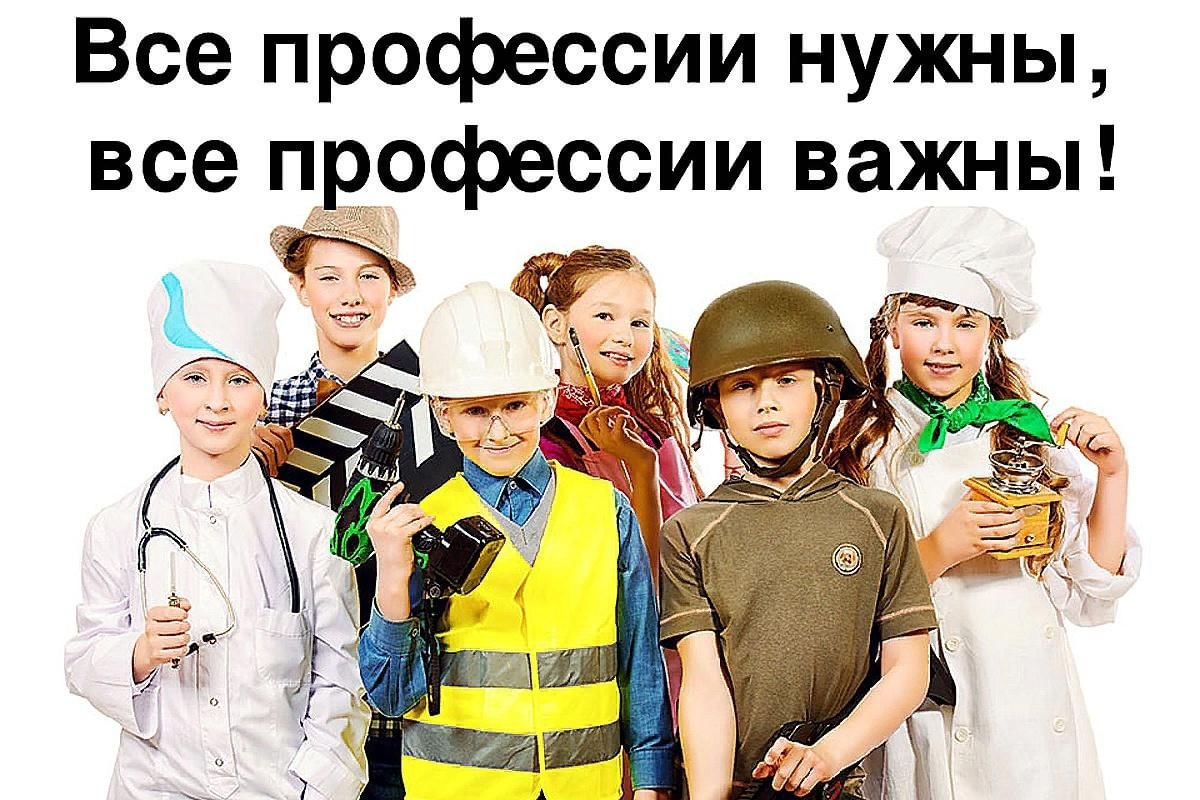 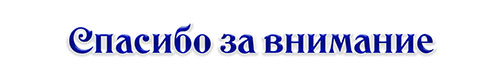